暗　空
組み立てると　どの立体？
Q 1
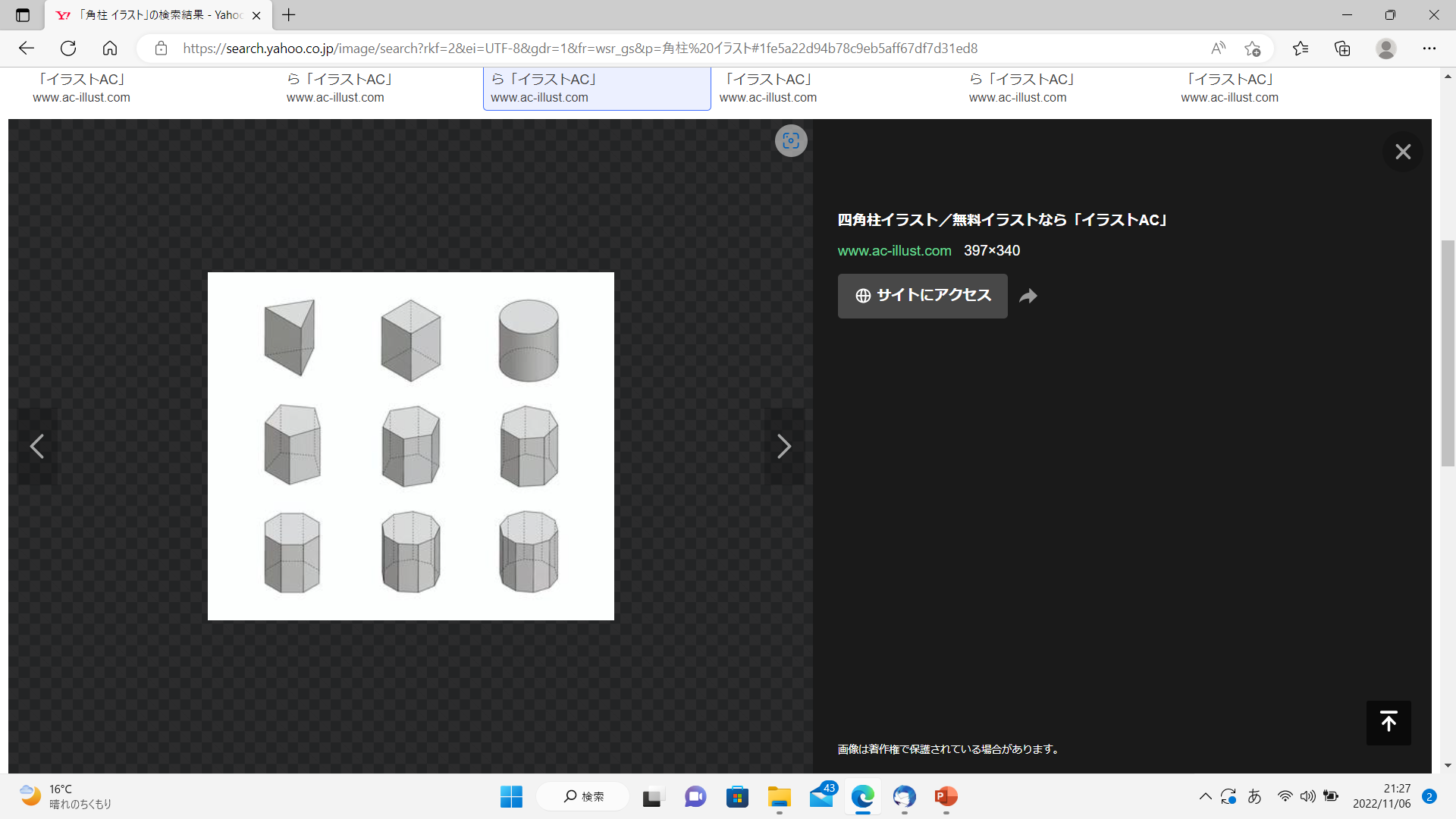 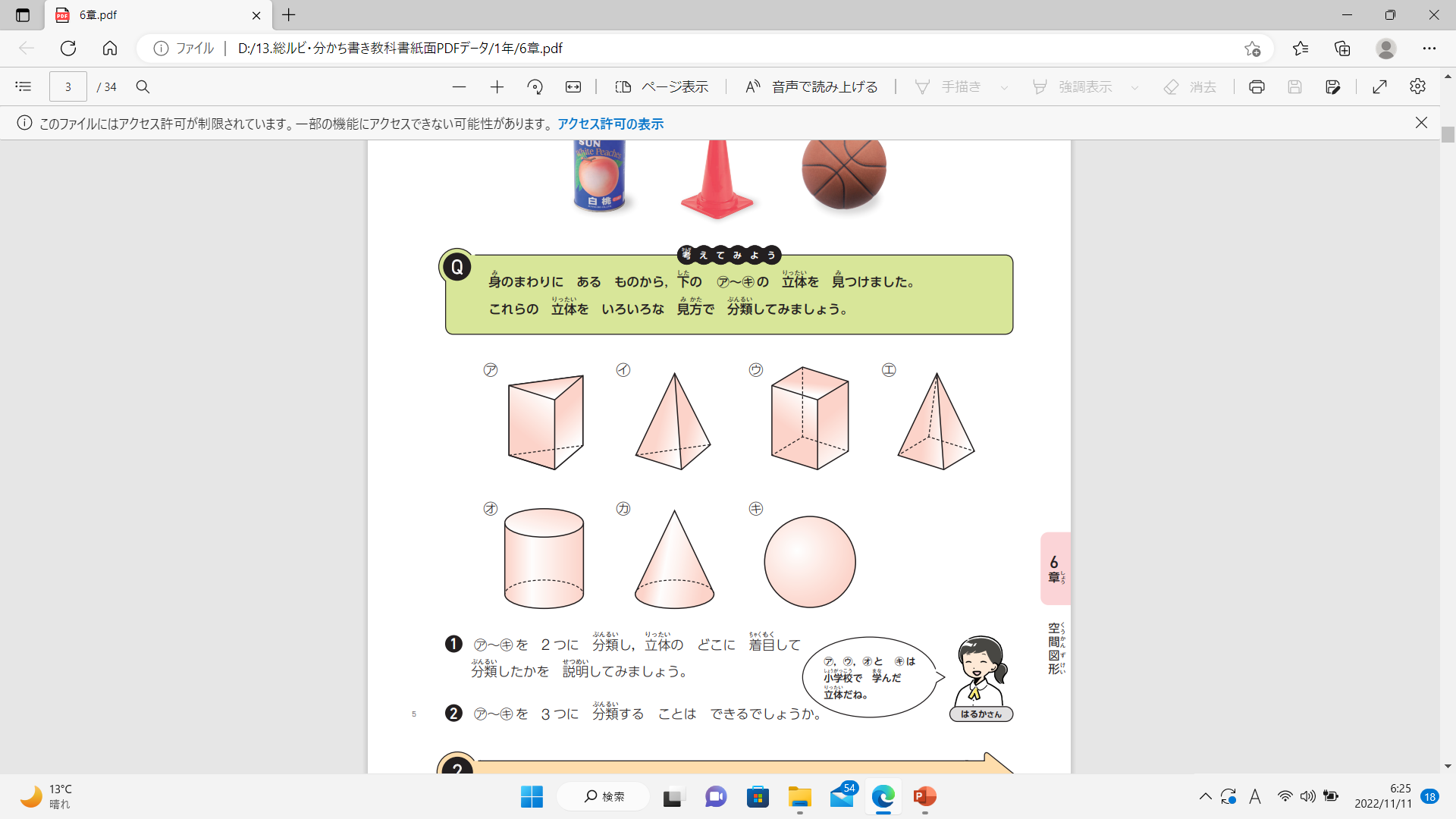 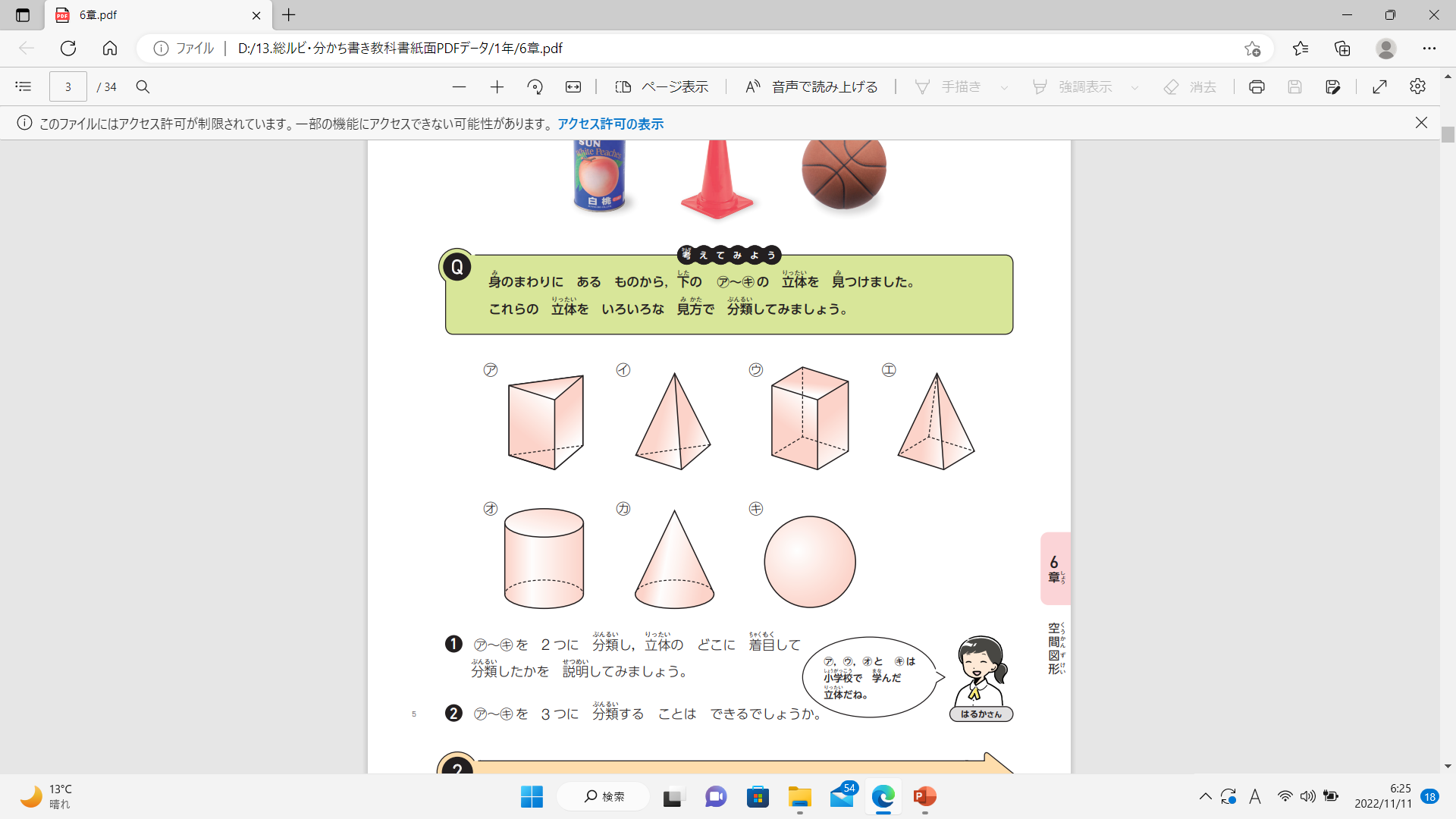 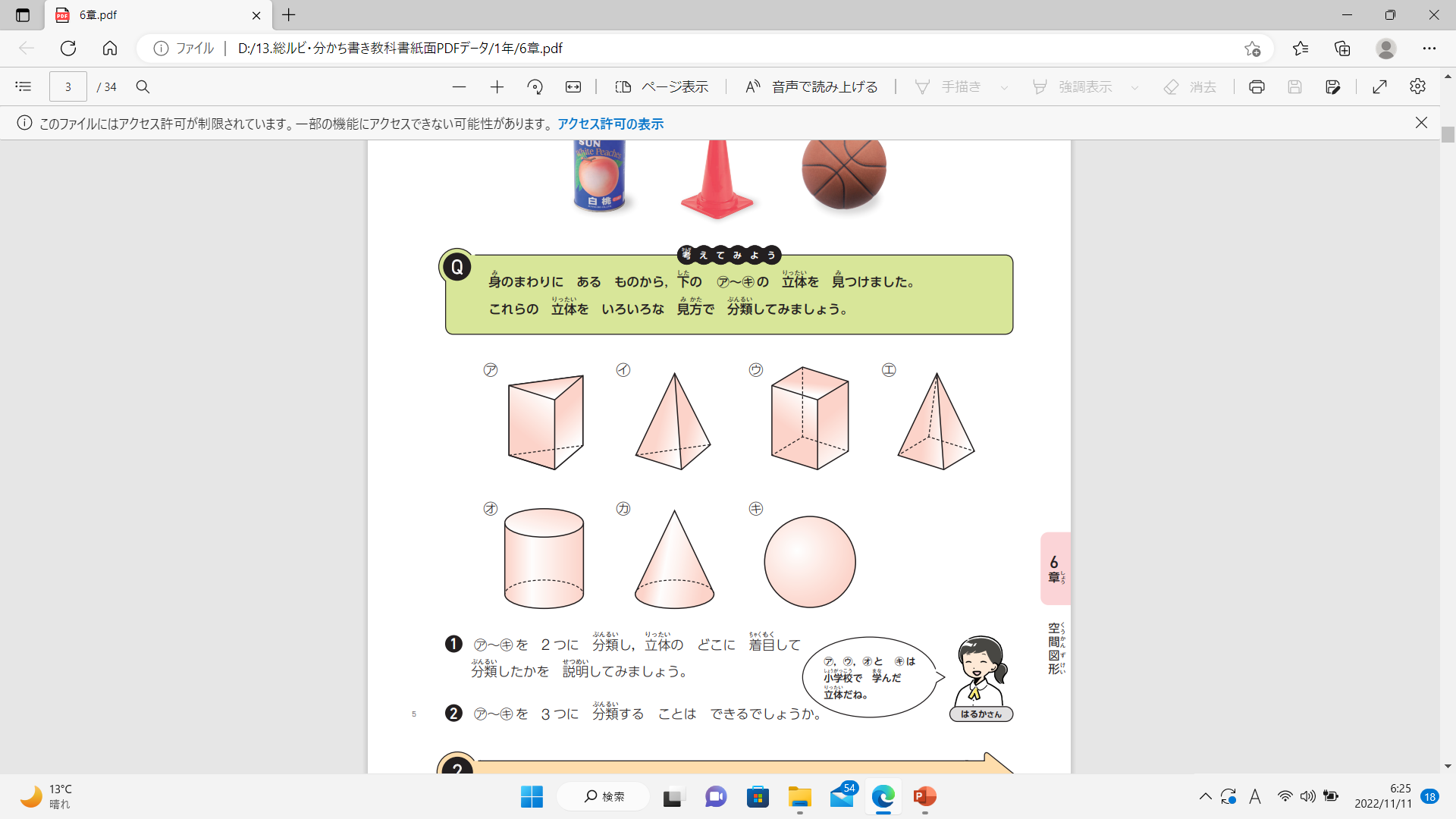 四角柱
円　柱
三角柱
六角柱
暗　空
組み立てると　どの立体？
Q ２
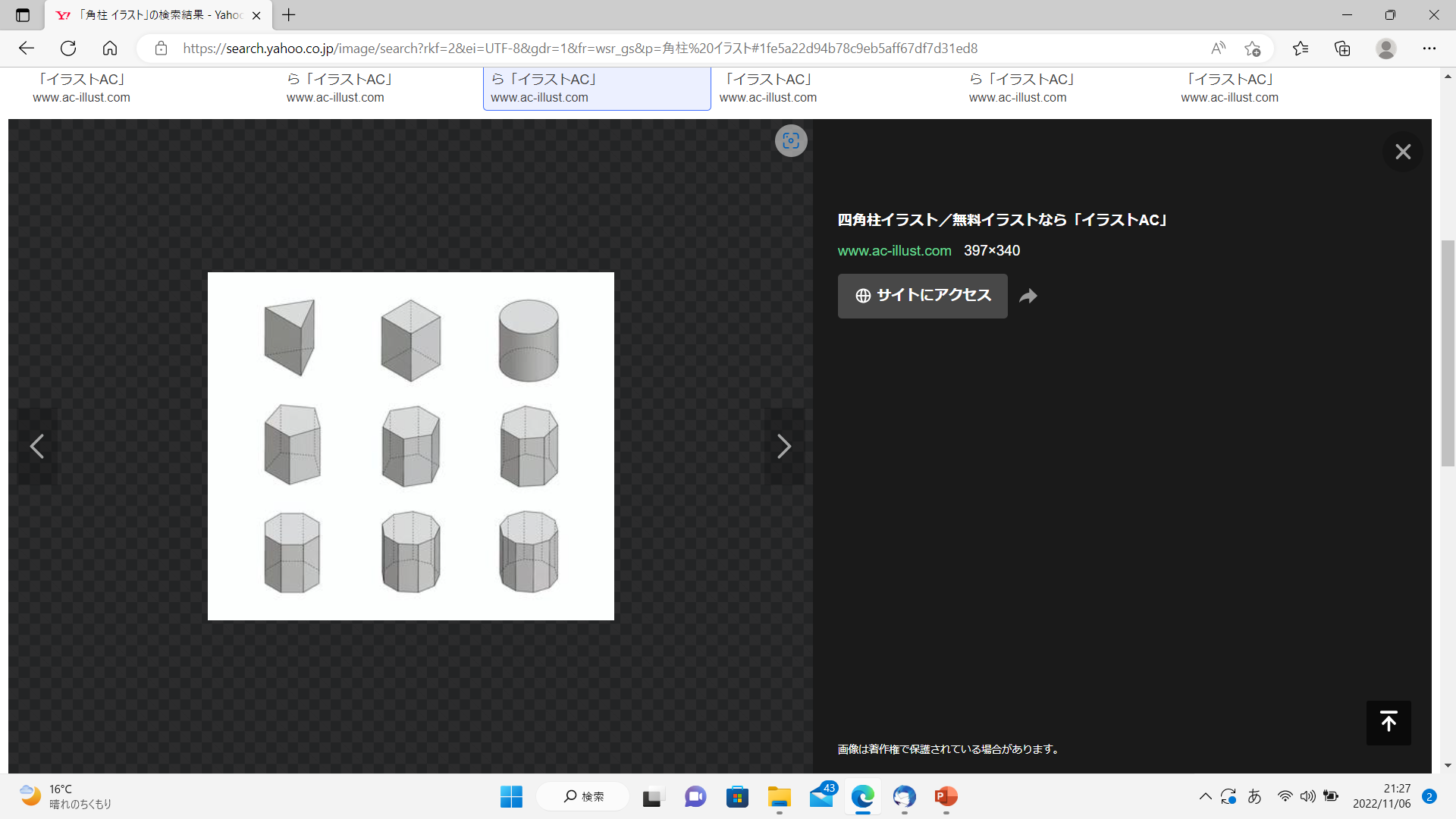 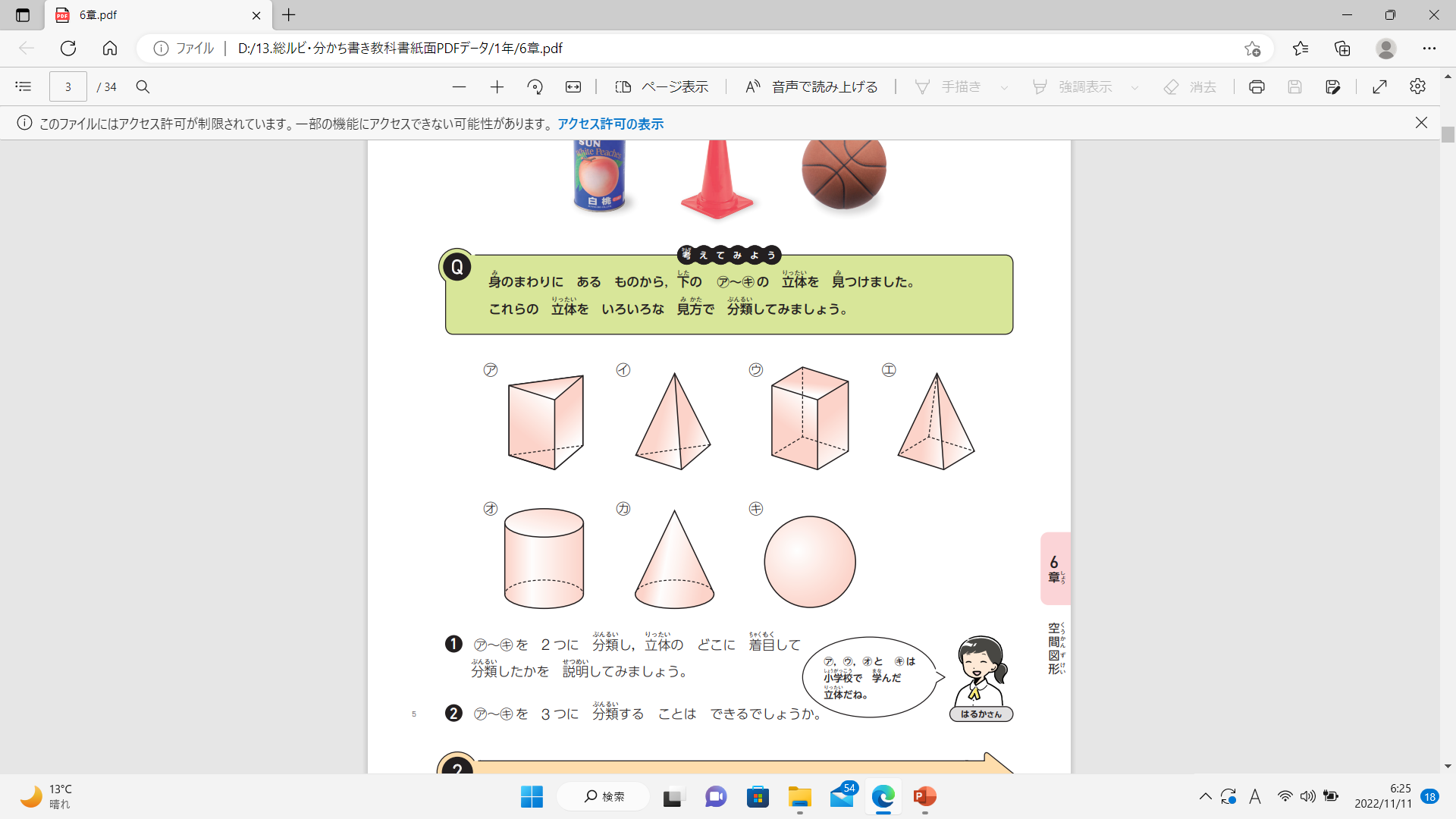 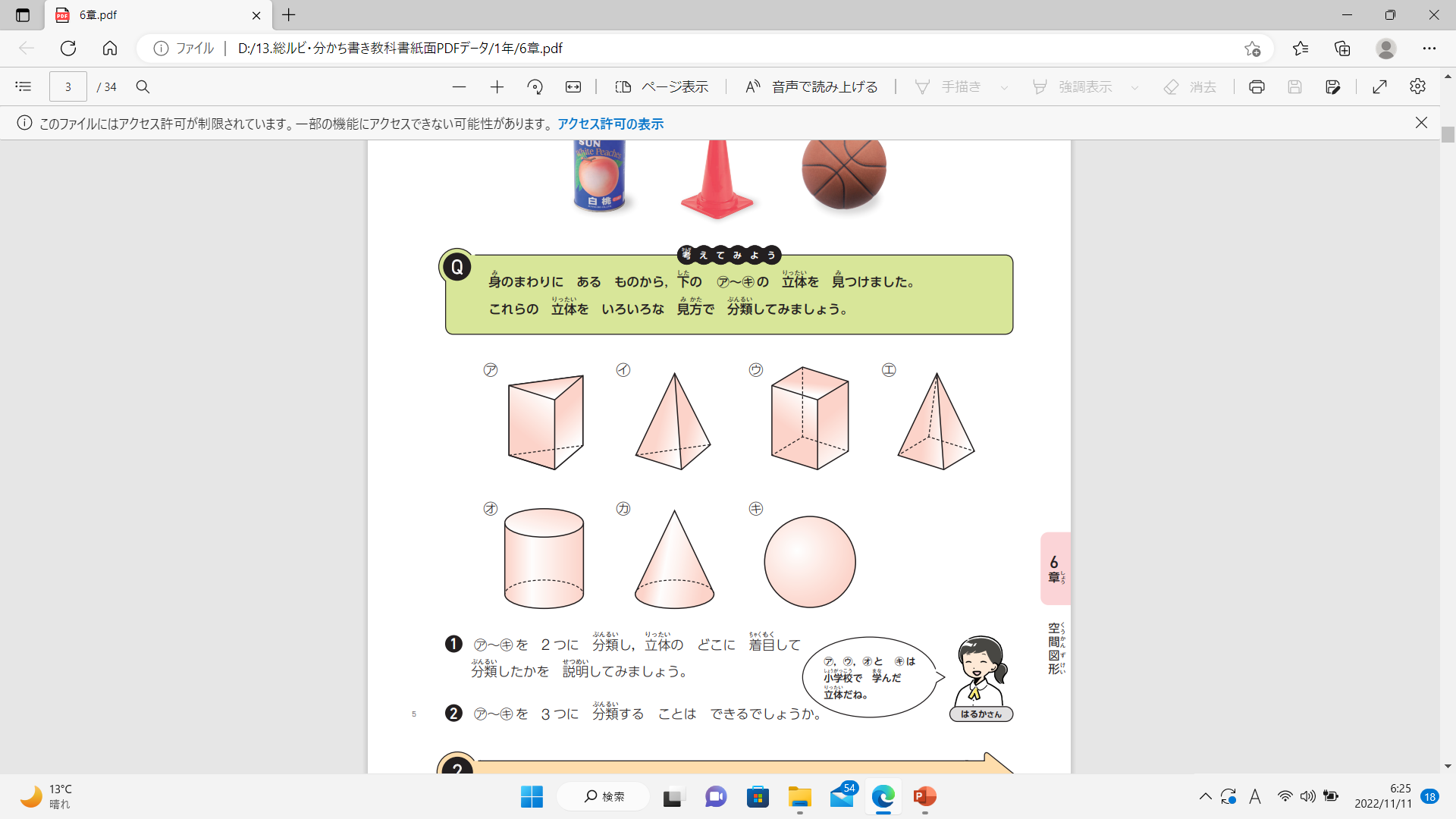 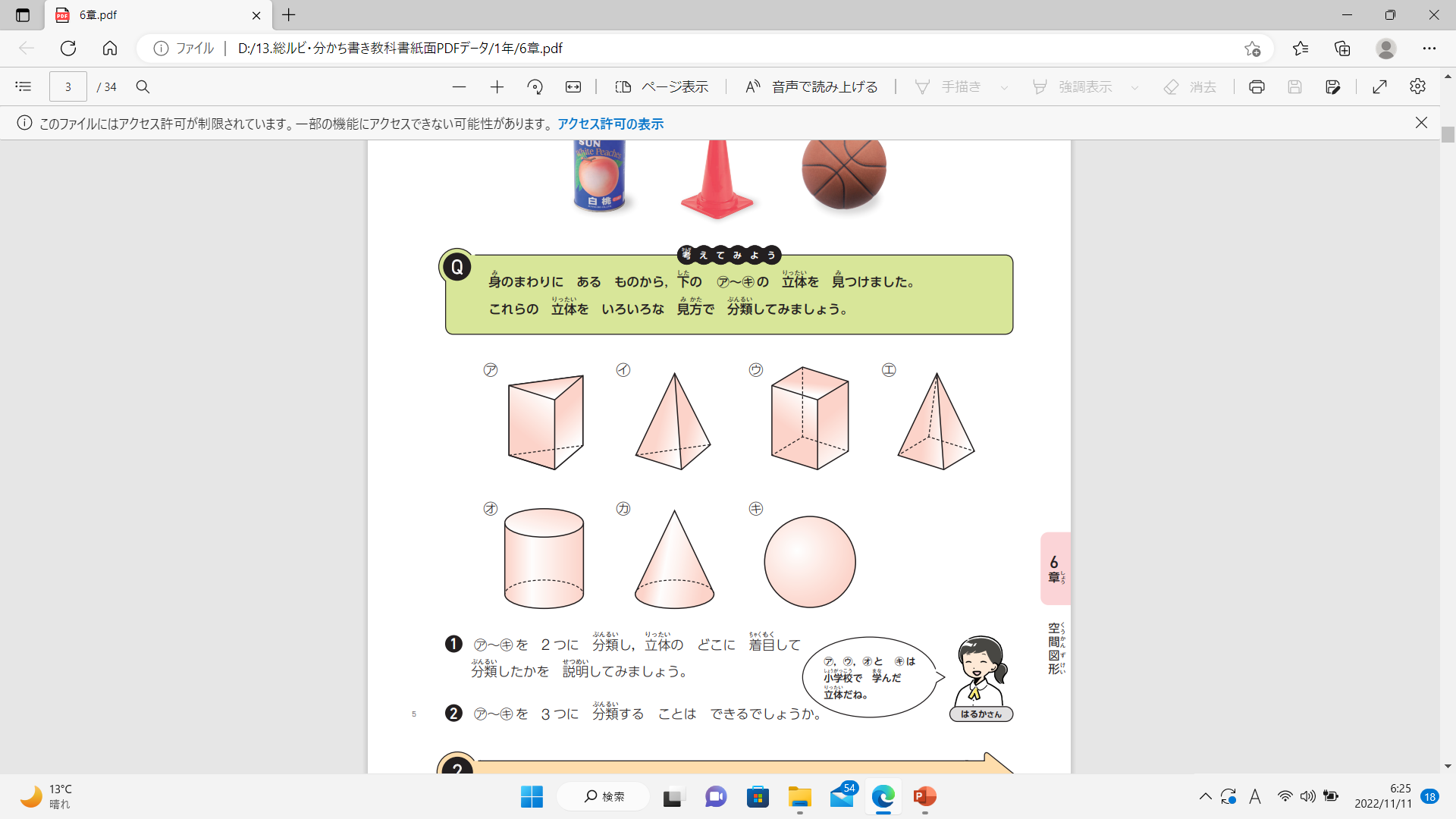 四角柱
円　柱
三角柱
六角柱
暗　空
組み立てると　どの立体？
Q ３
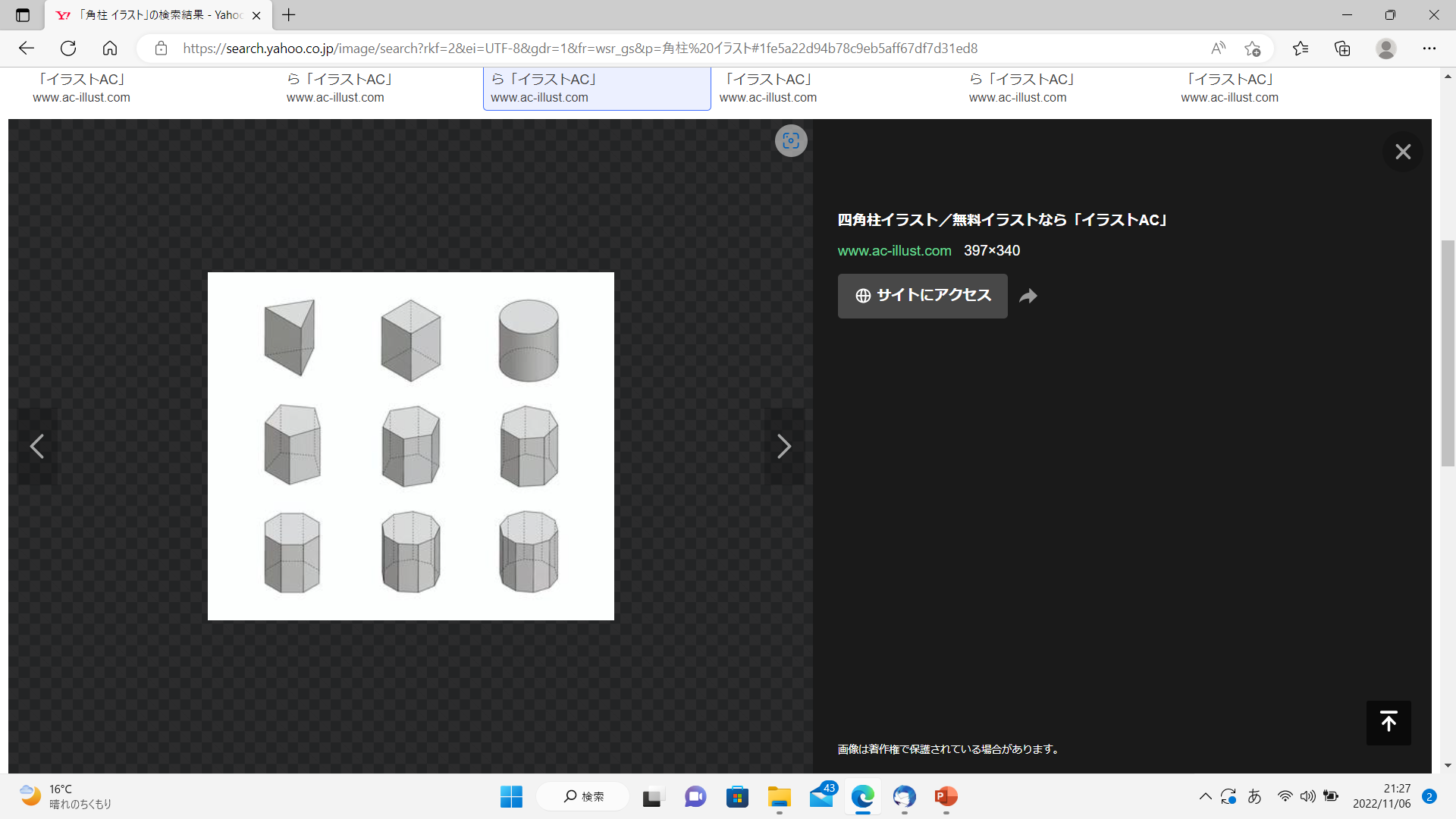 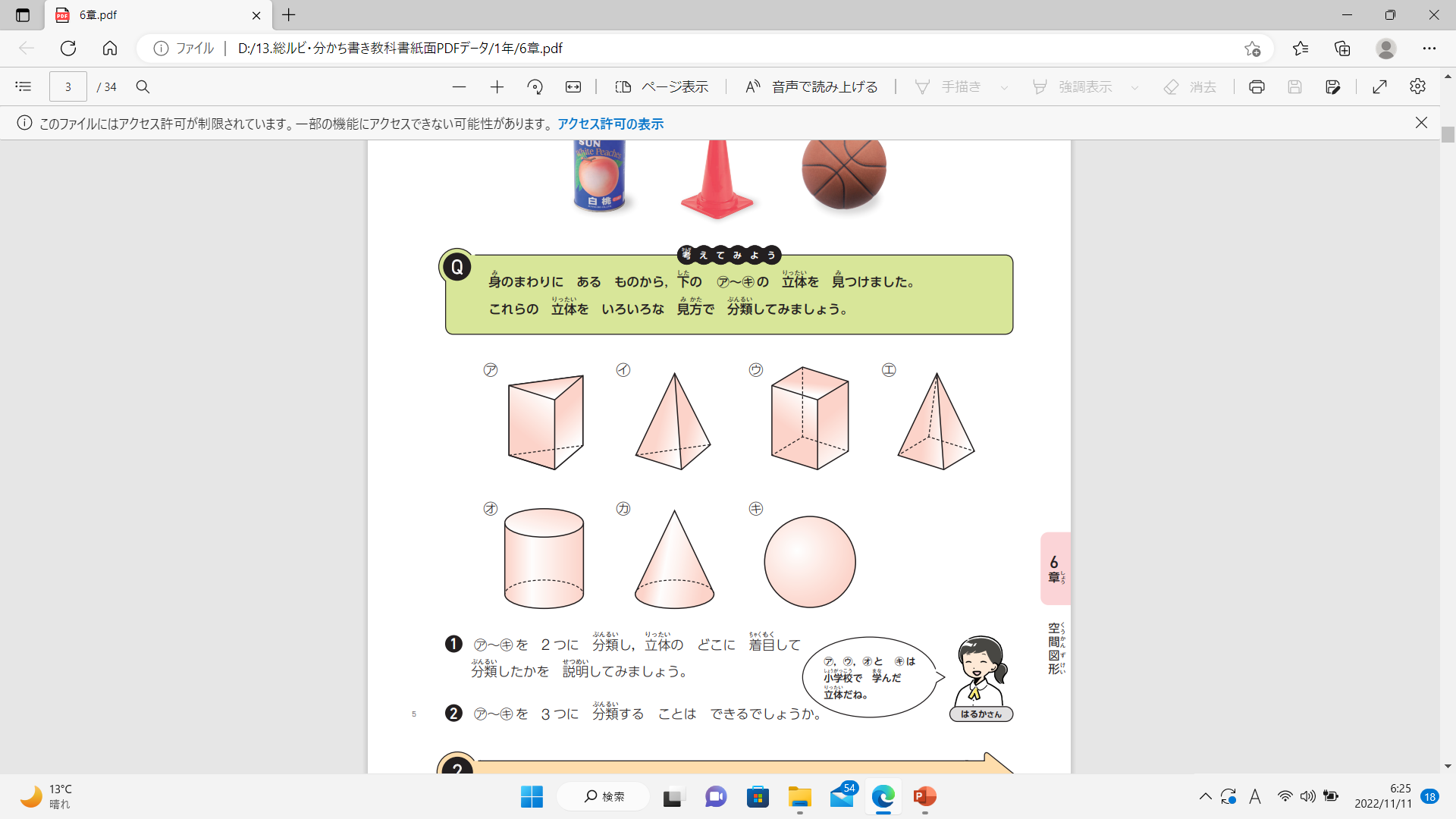 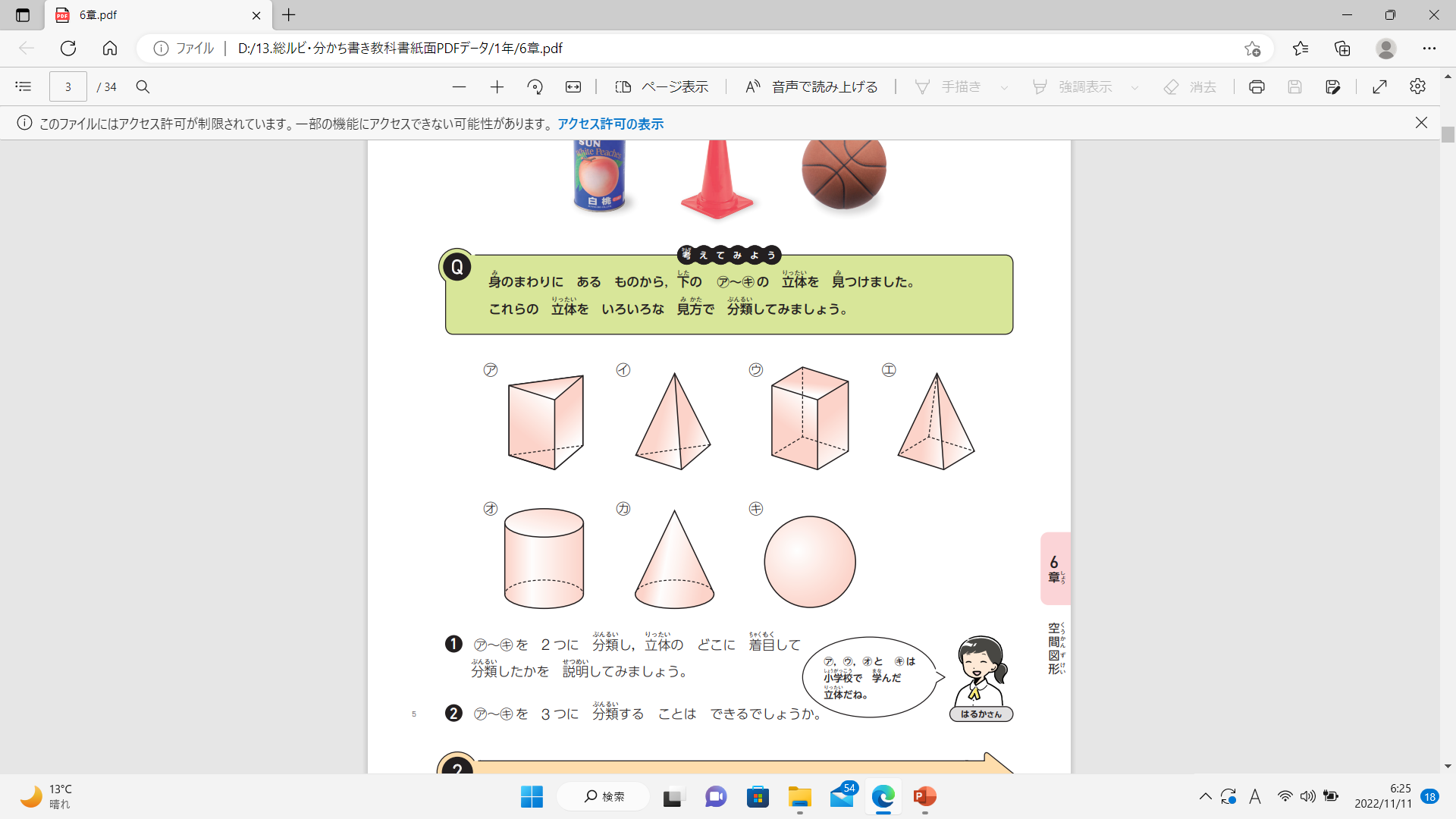 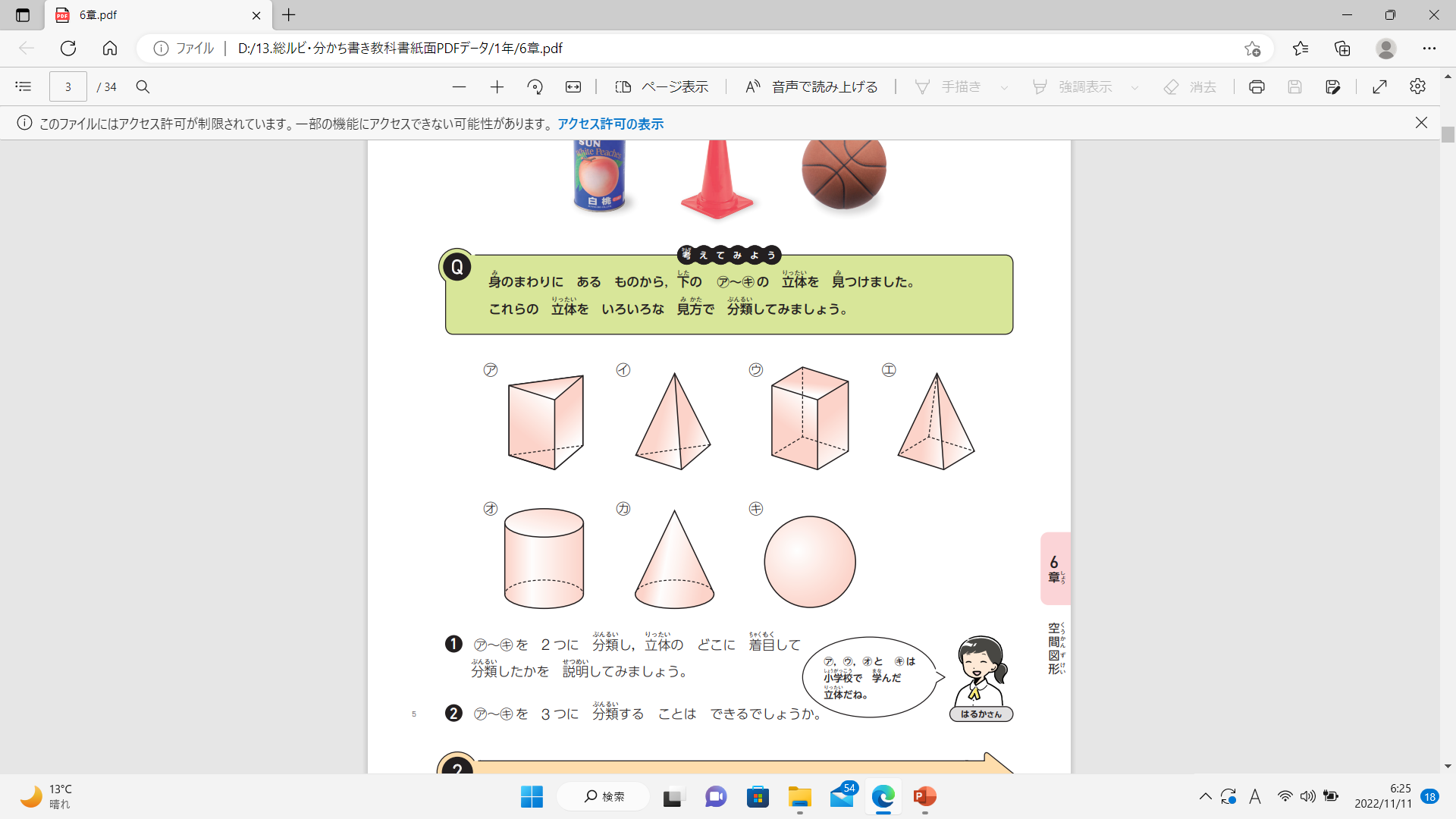 四角柱
円　柱
三角柱
六角柱
暗　空
組み立てると　どの立体？
Q ４
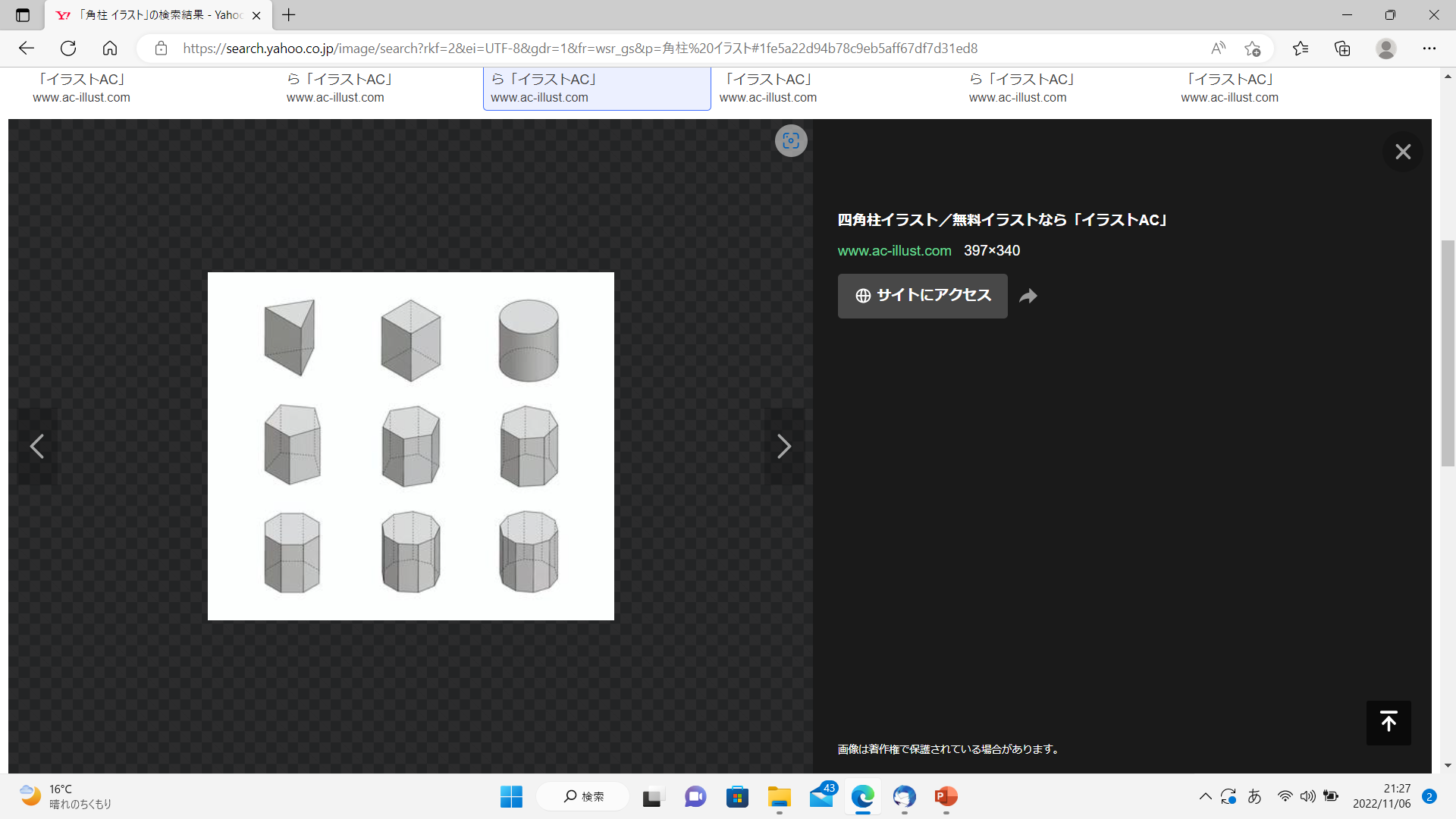 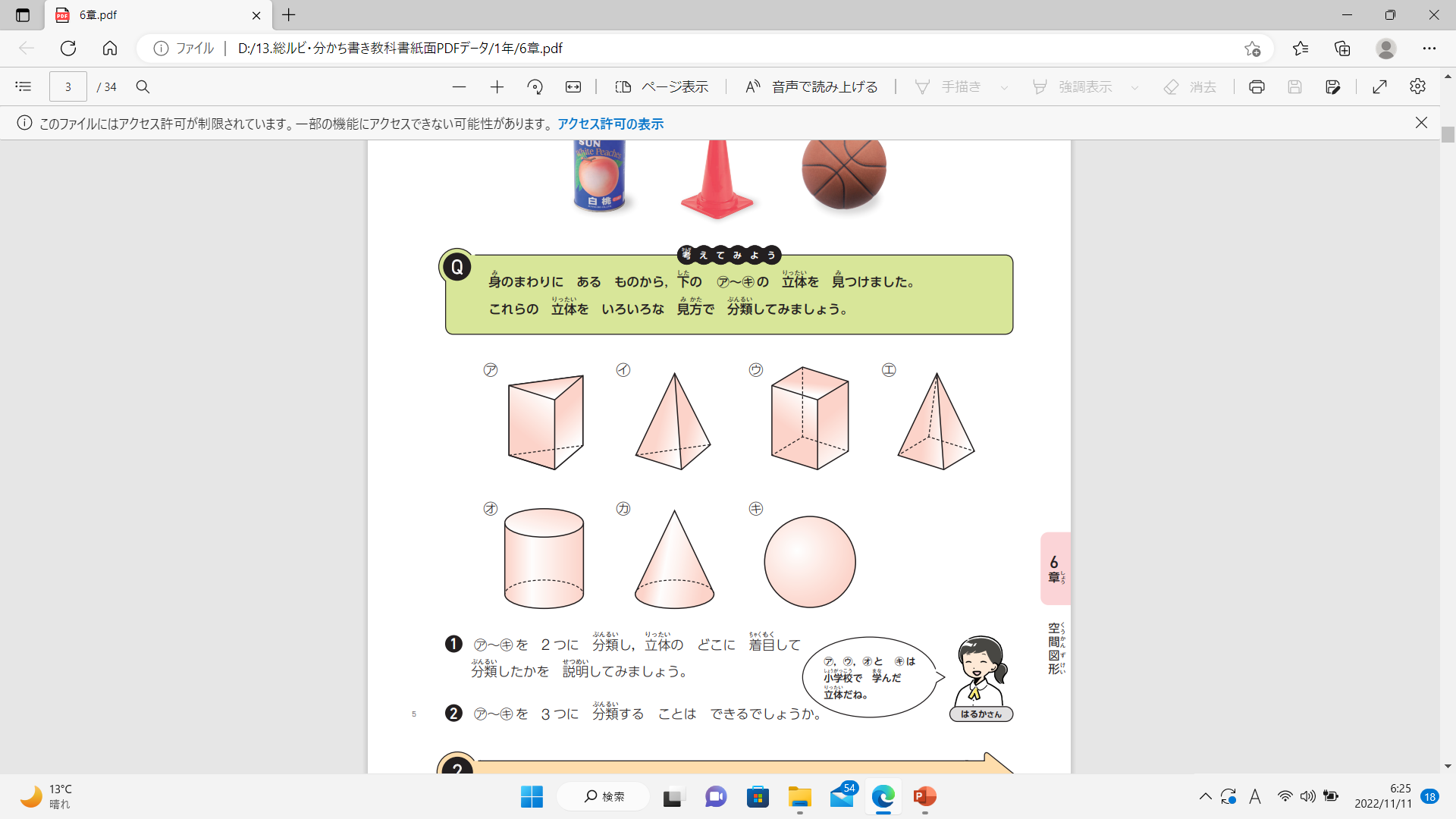 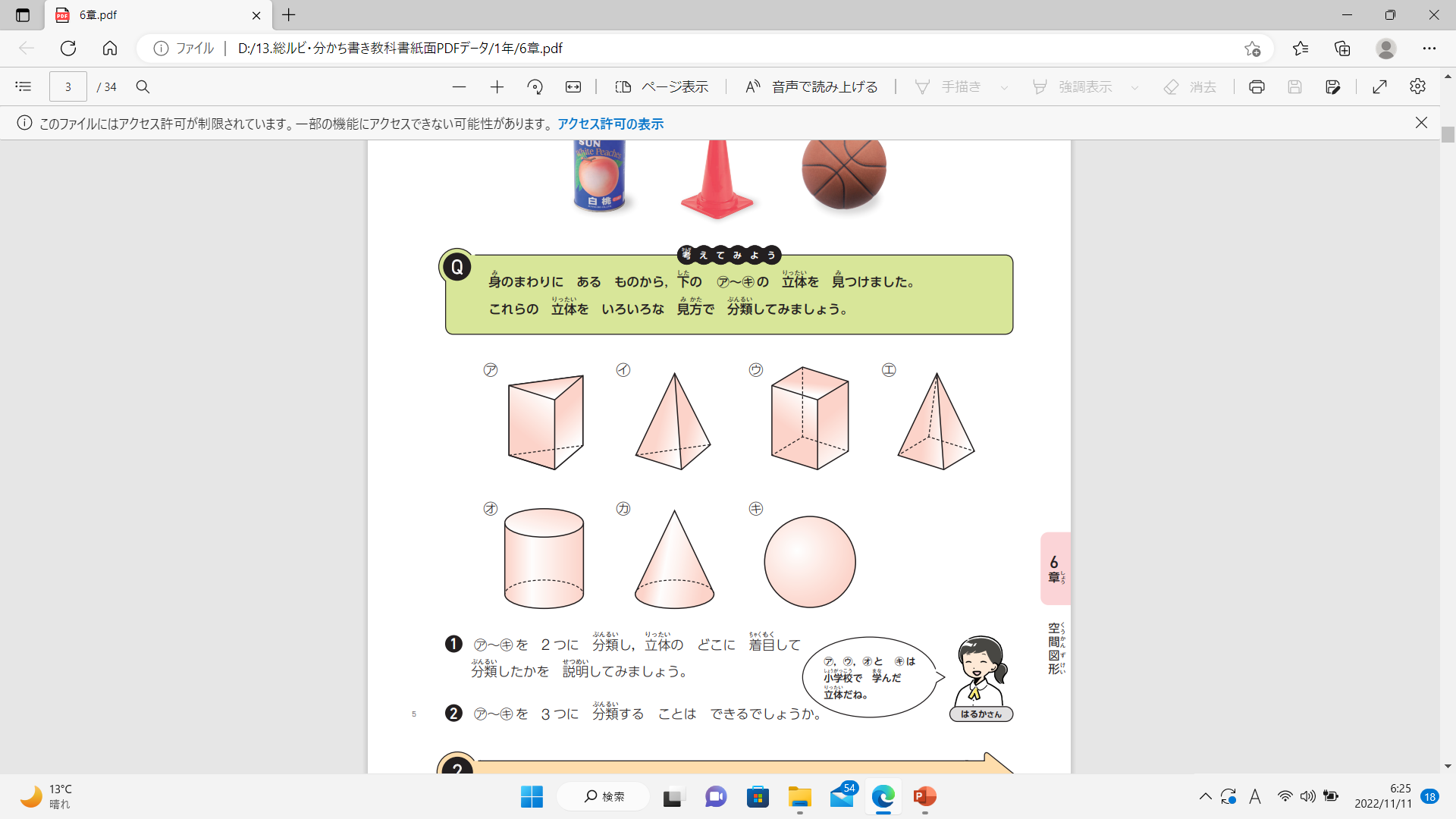 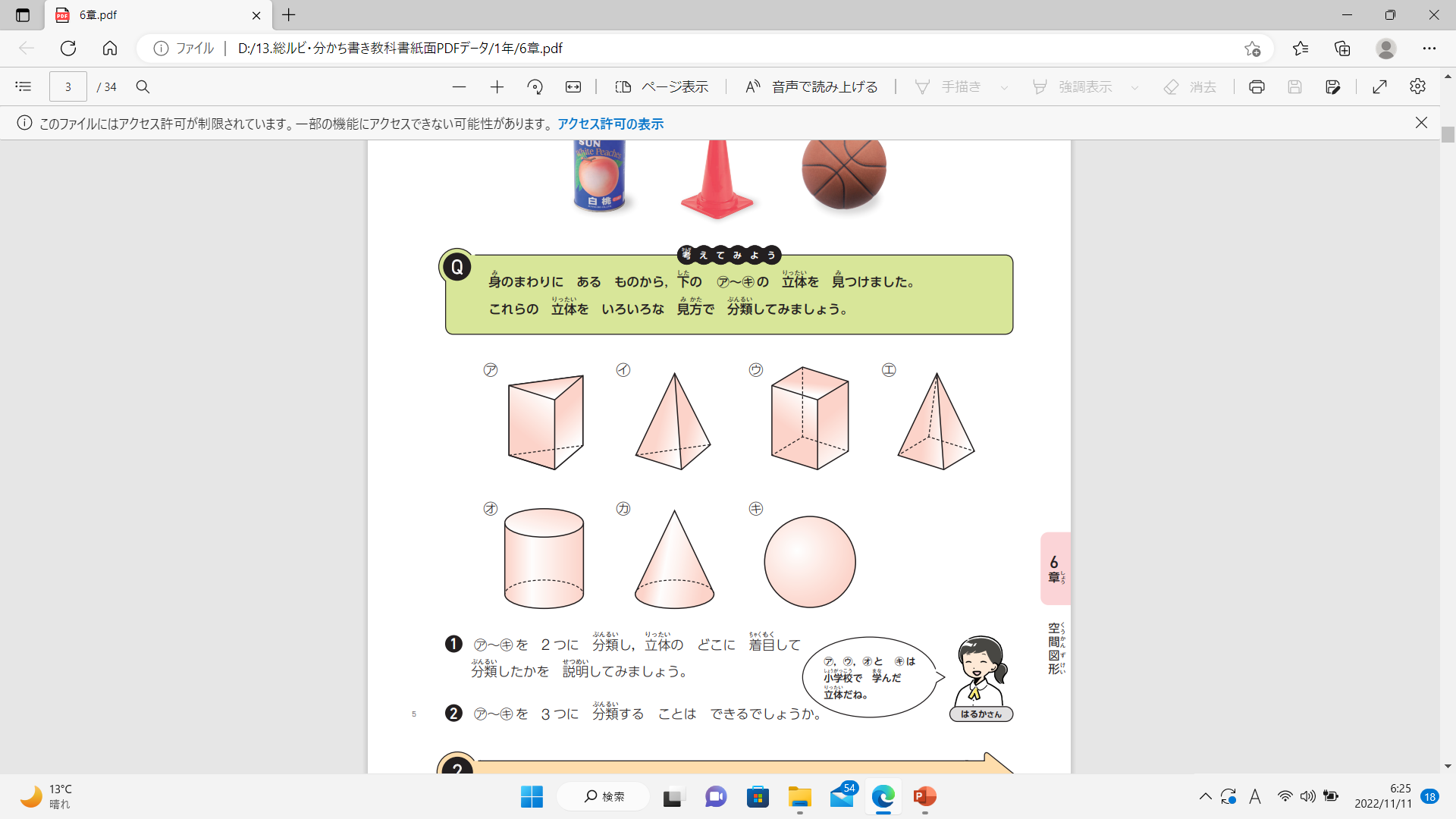 四角柱
円　柱
三角柱
六角柱
暗　空
組み立てると　どの立体？
Q ５
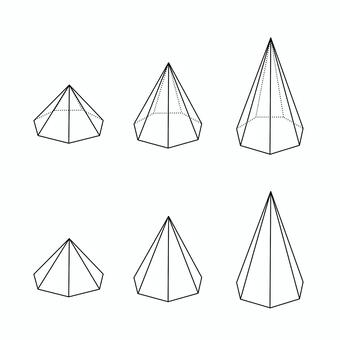 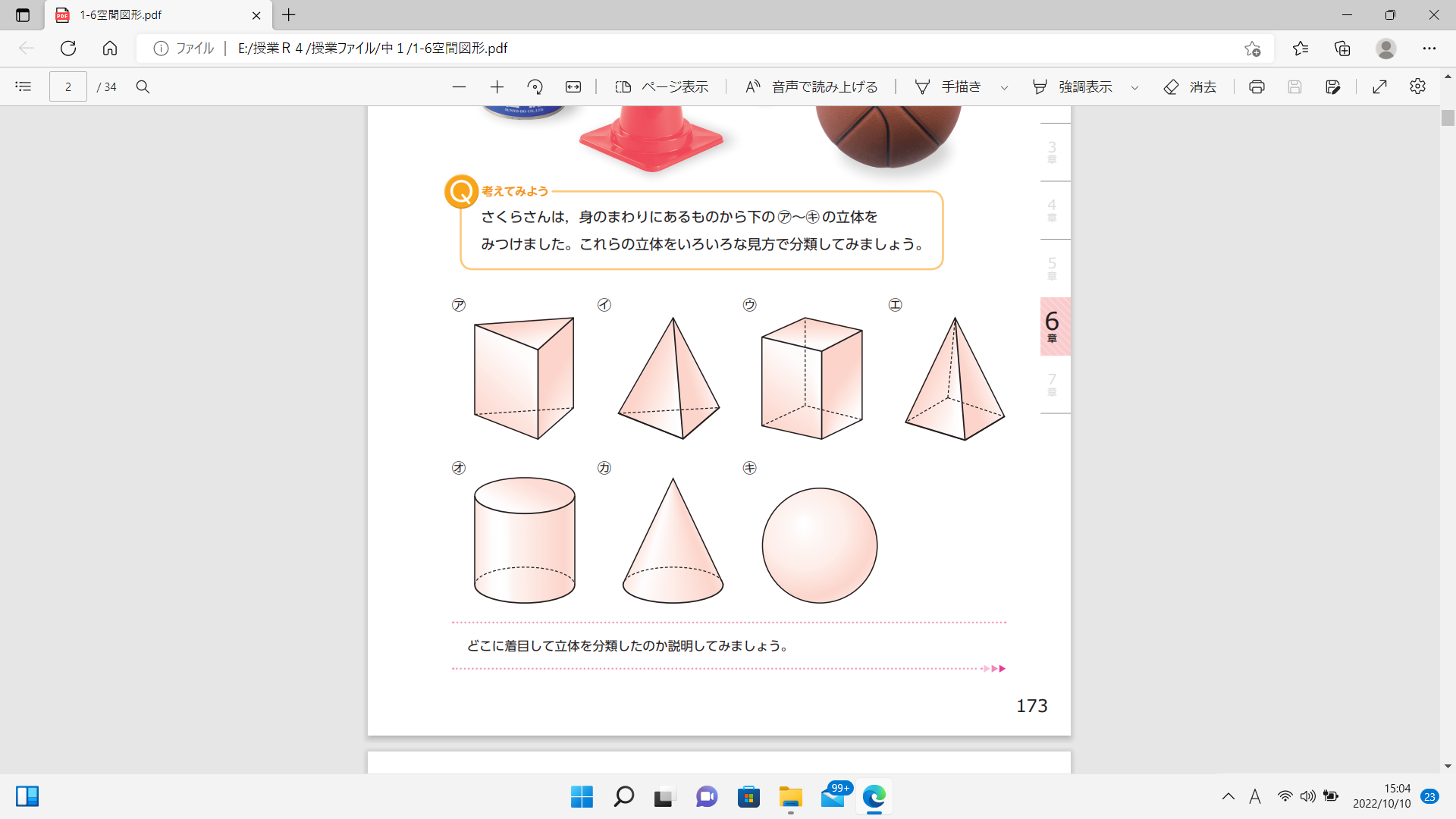 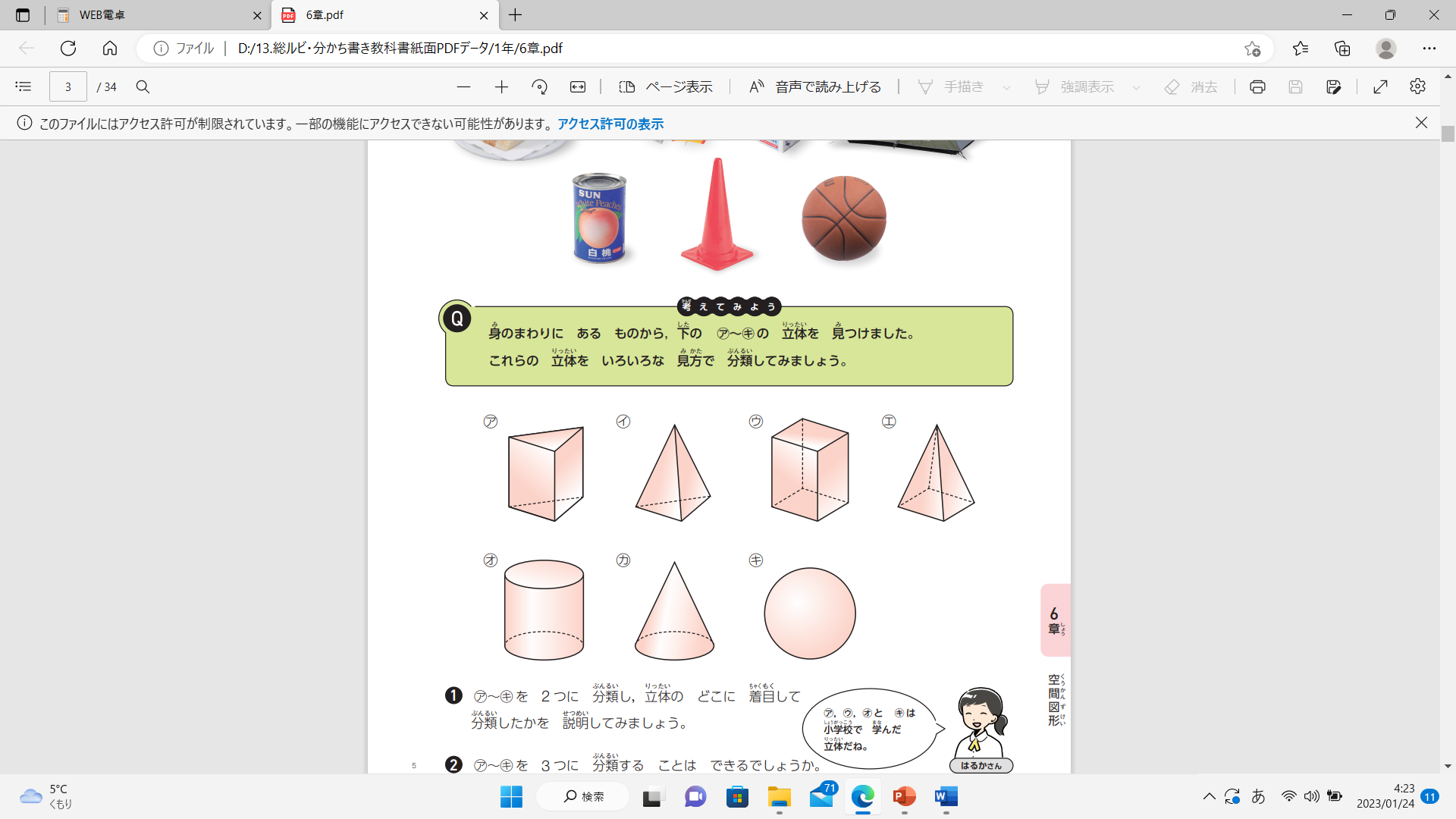 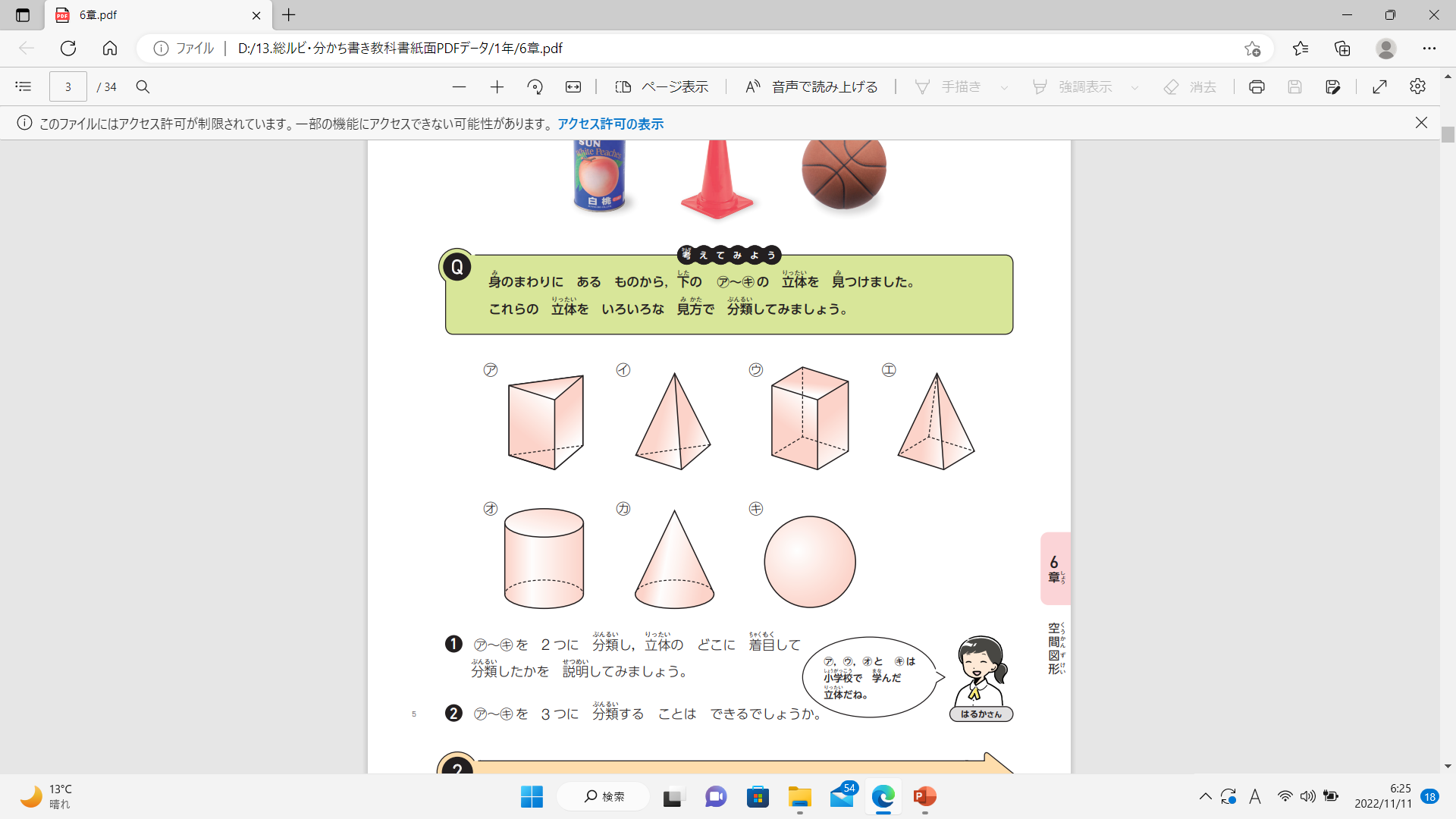 円すい
三角すい
六角すい
四角すい
暗　空
組み立てると　どの立体？
Q ６
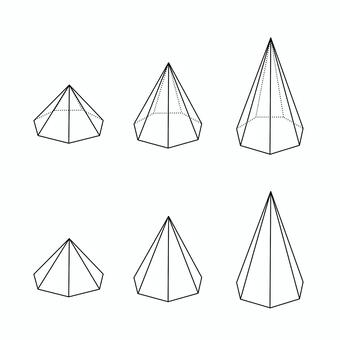 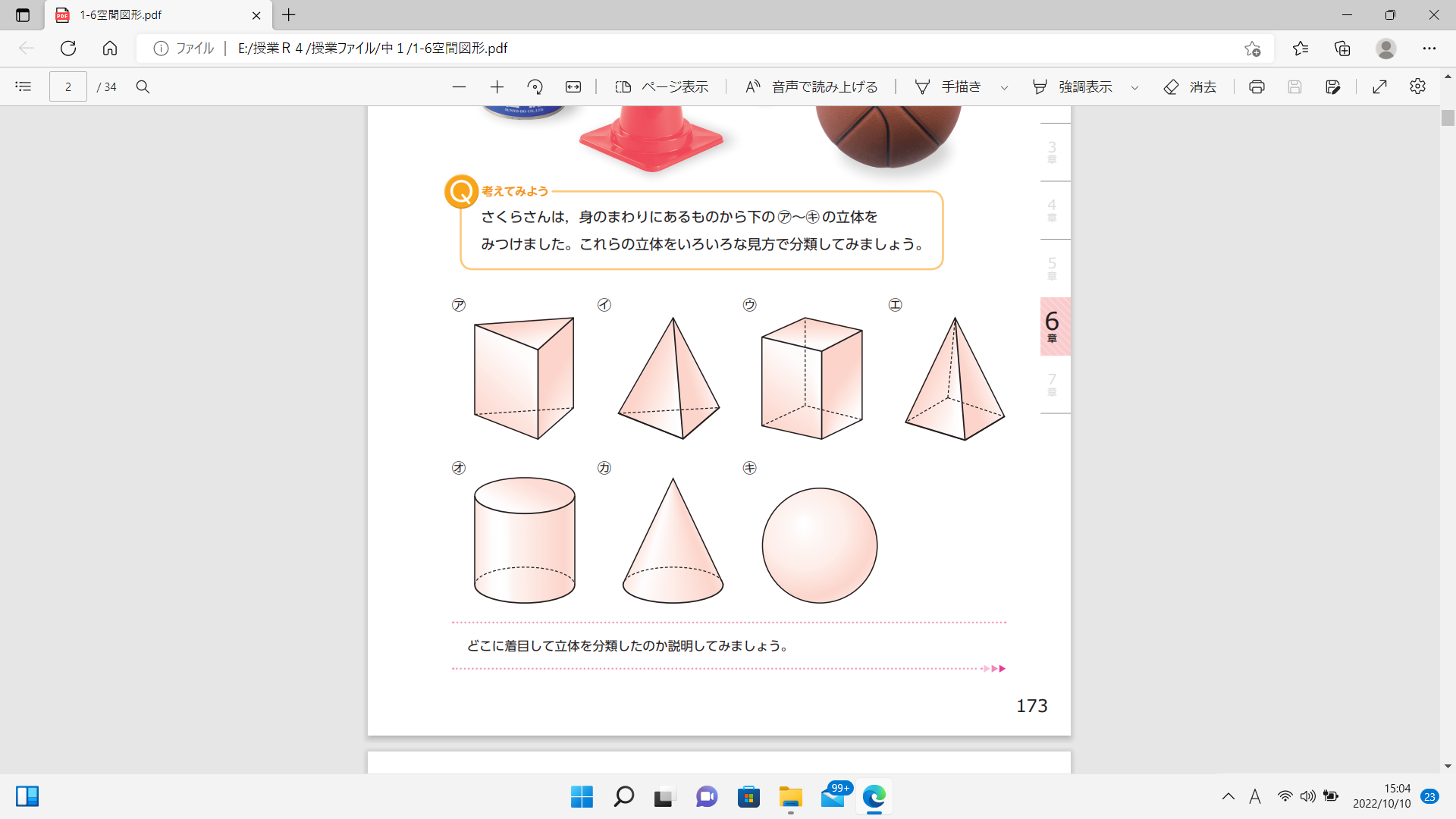 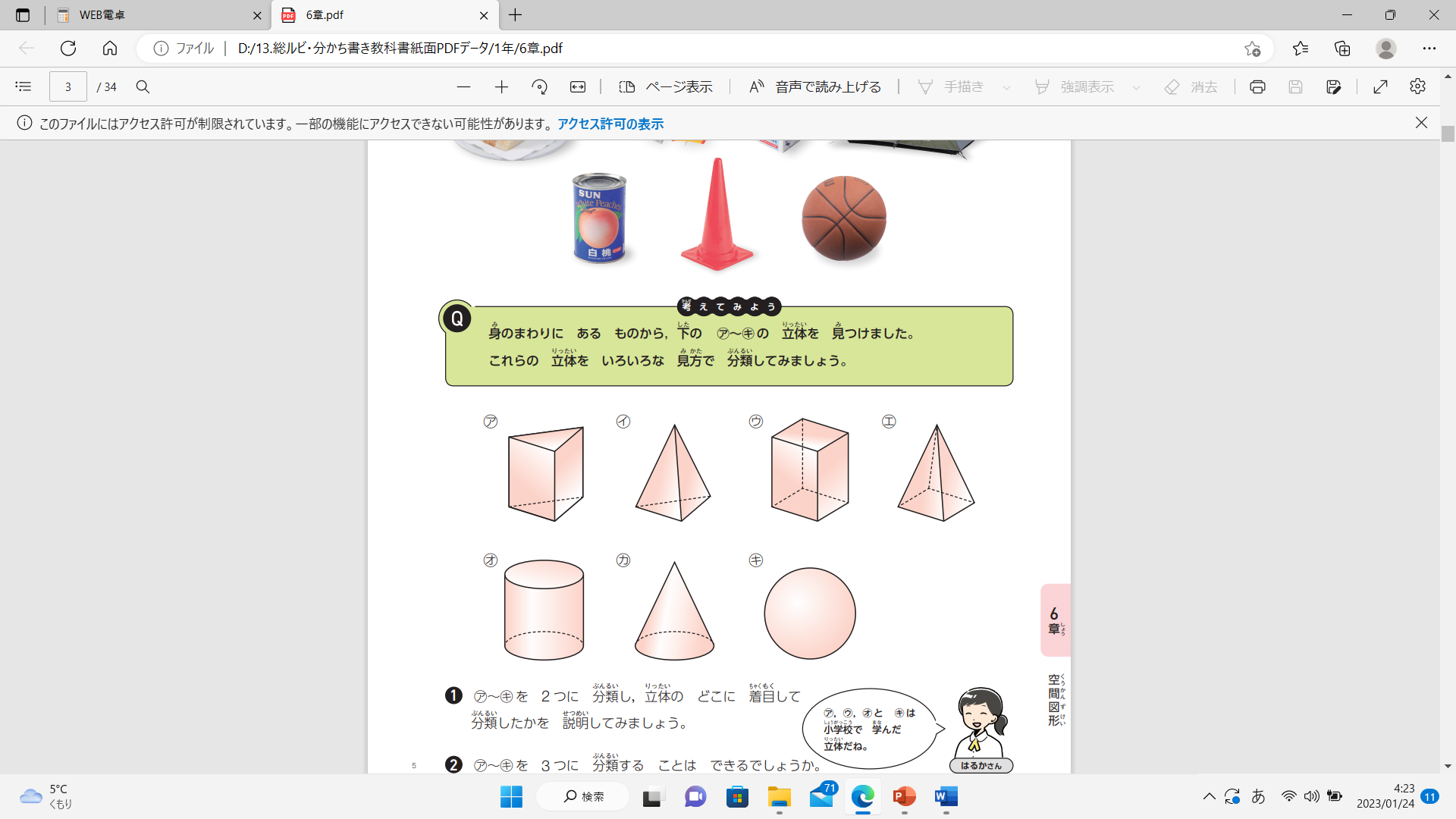 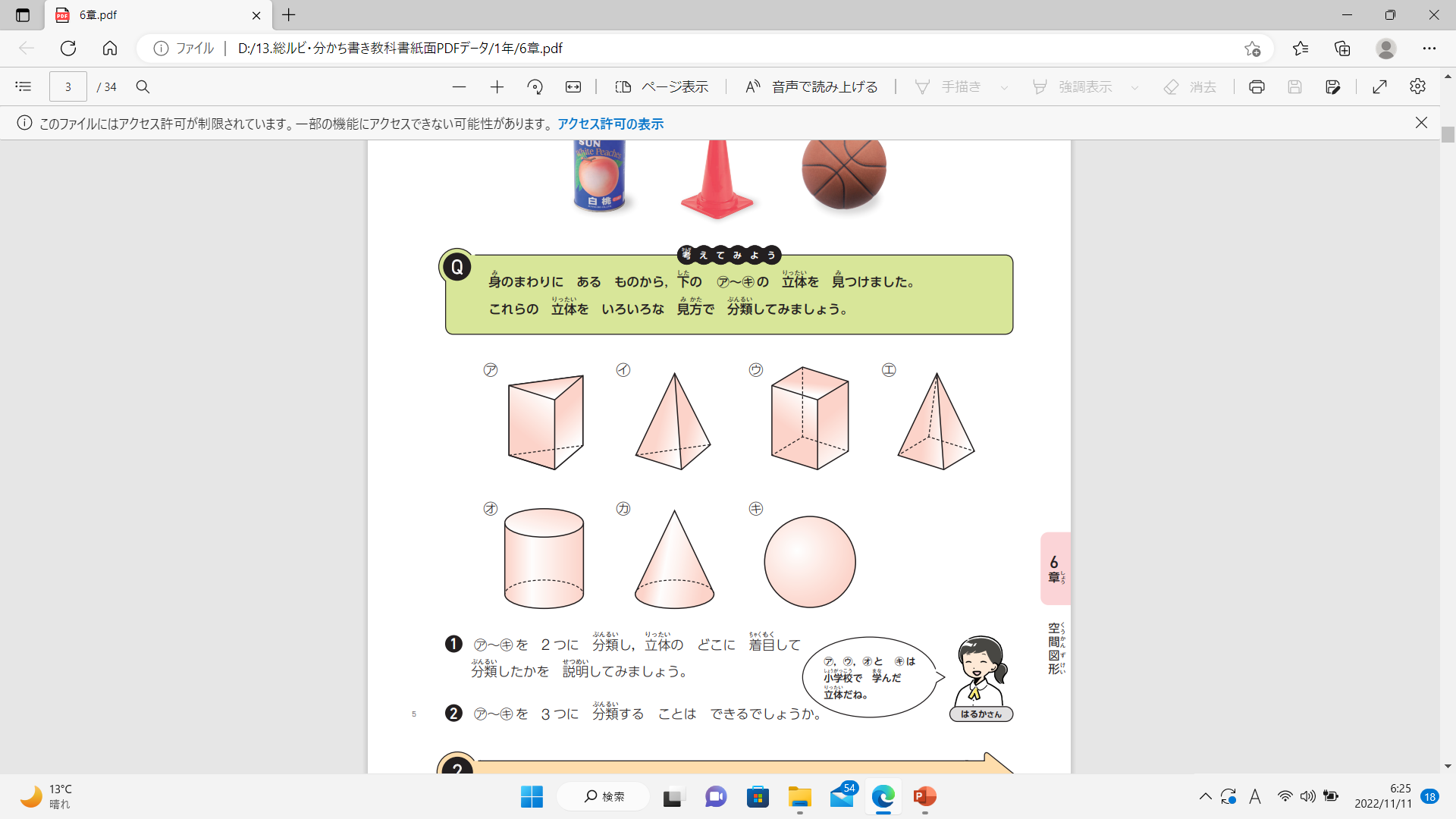 円すい
三角すい
六角すい
四角すい
暗　空
組み立てると　どの立体？
Q ７
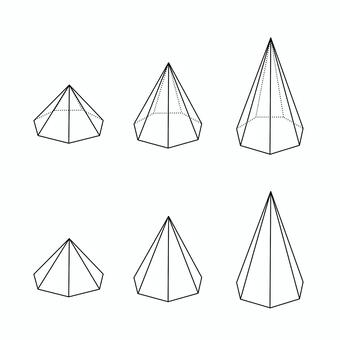 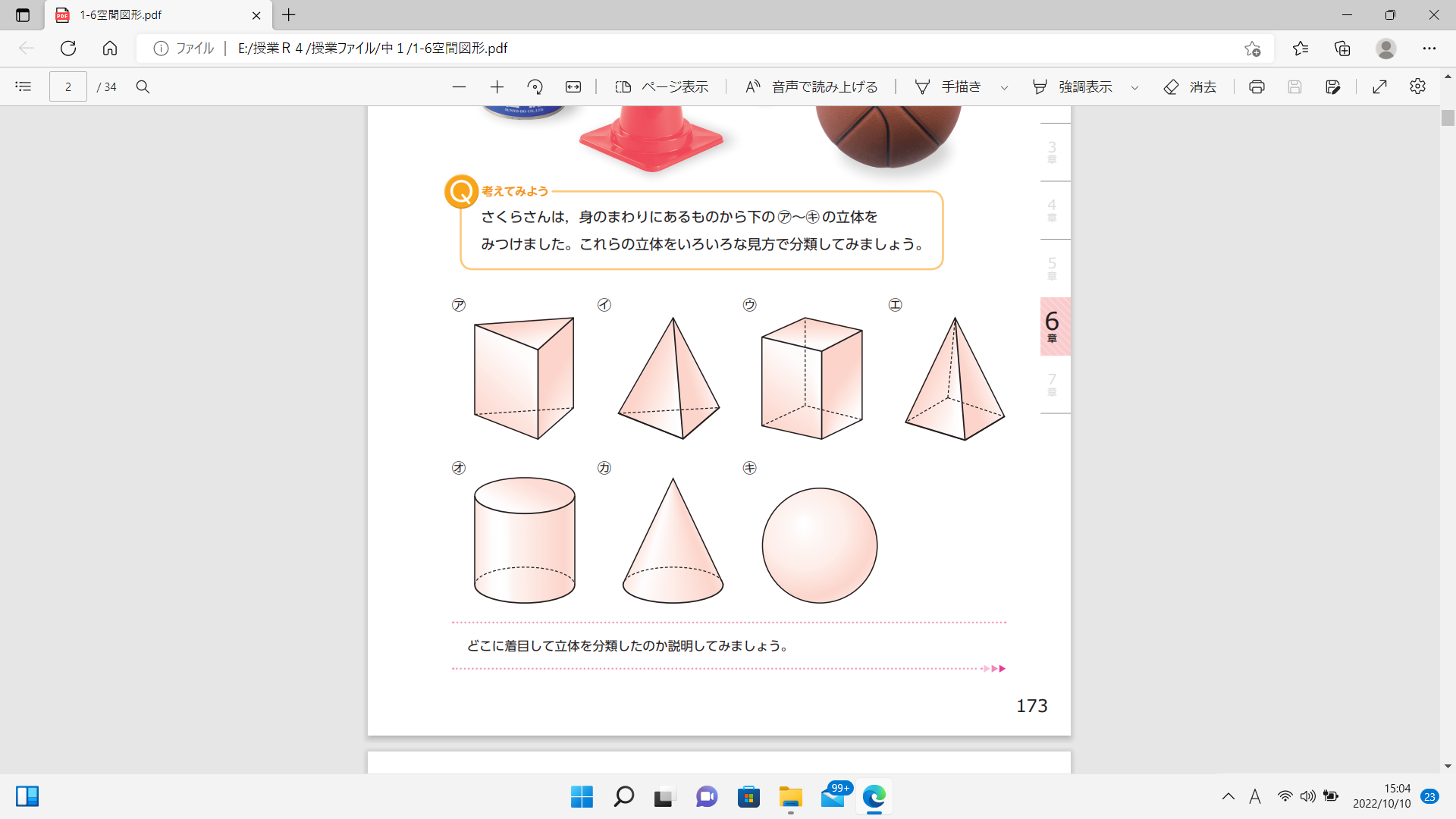 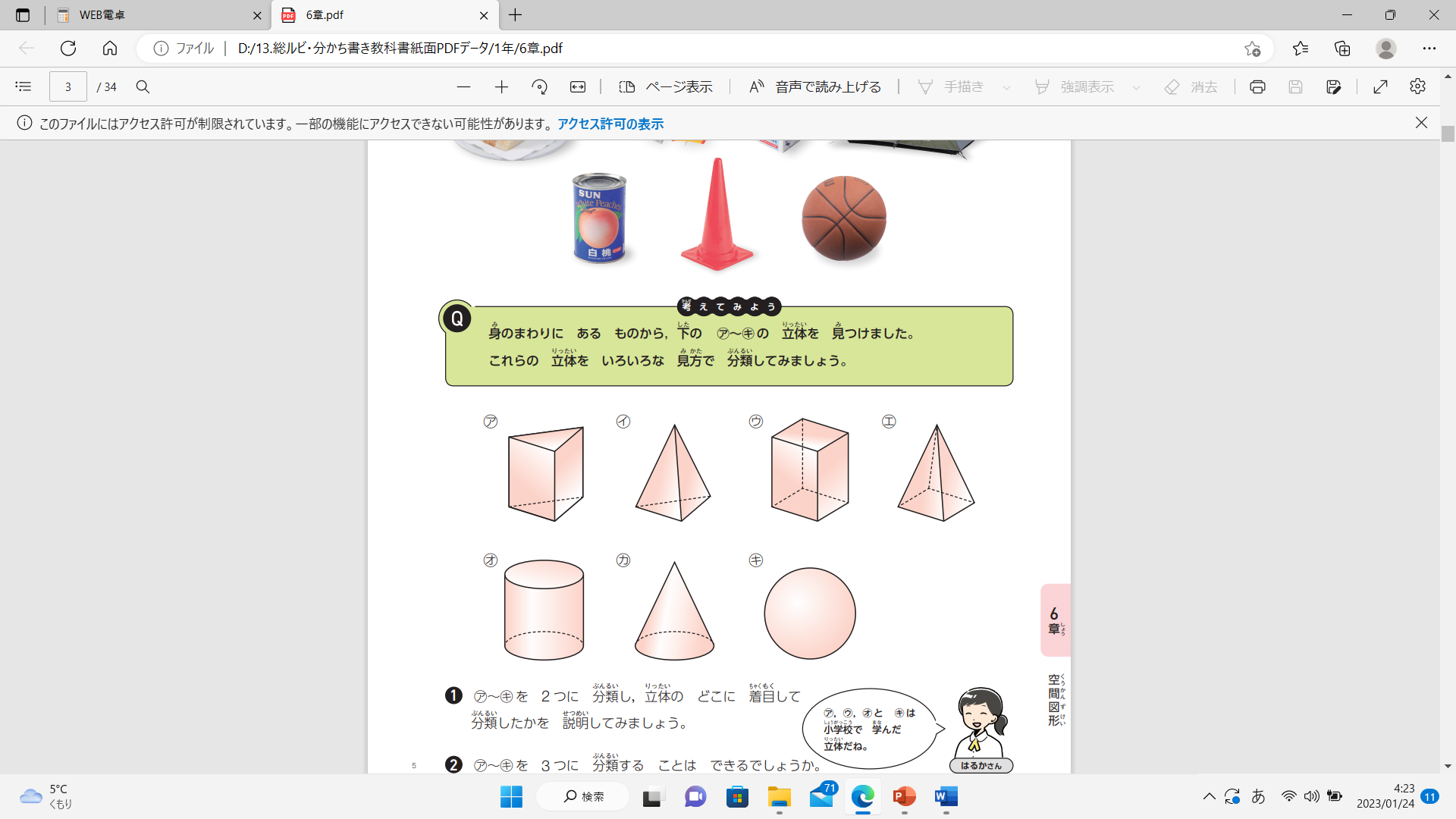 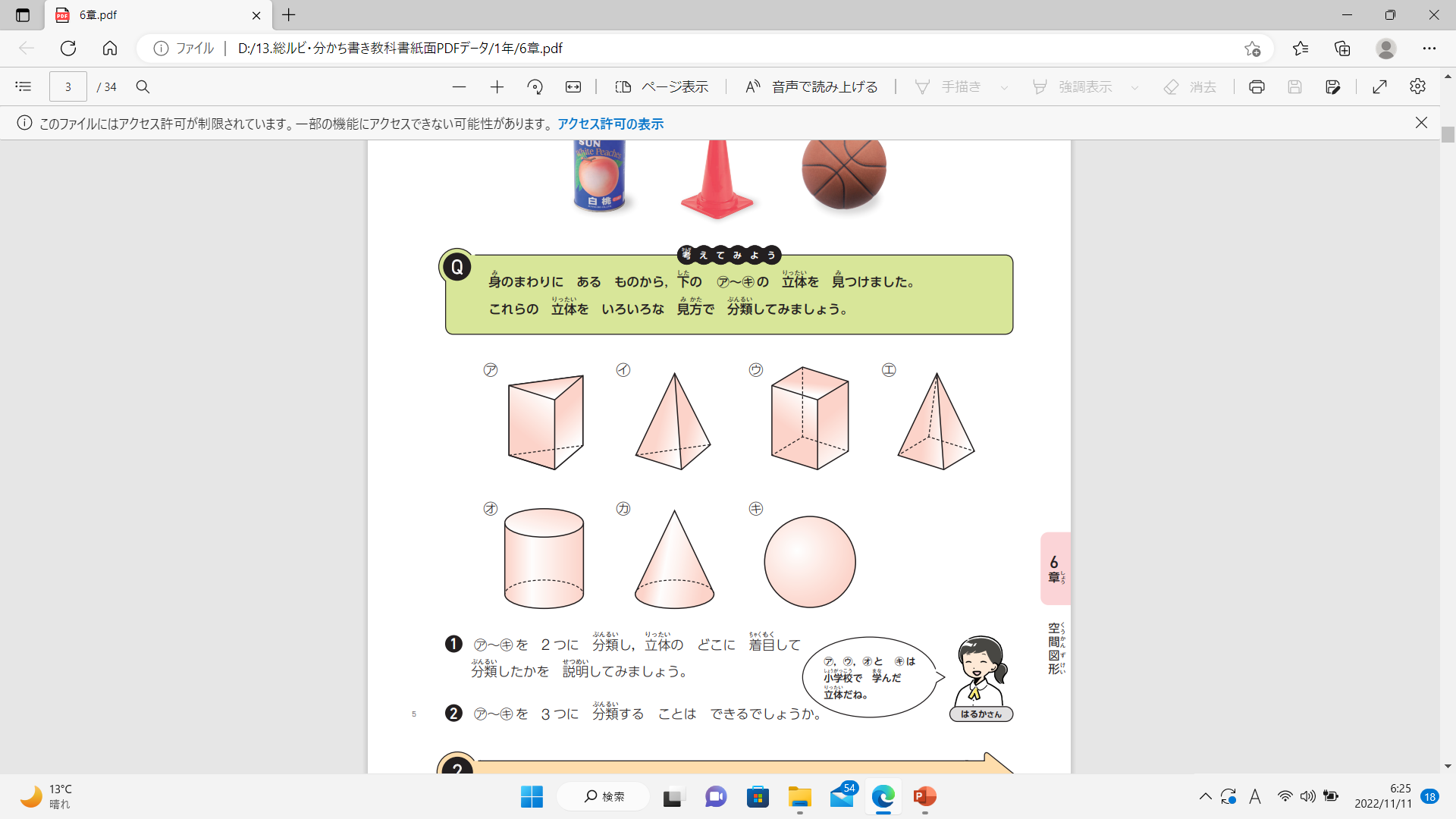 円すい
三角すい
六角すい
四角すい
暗　空
組み立てると　どの立体？
Q ８
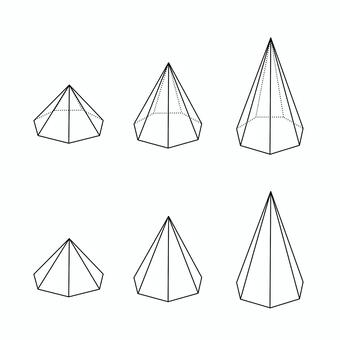 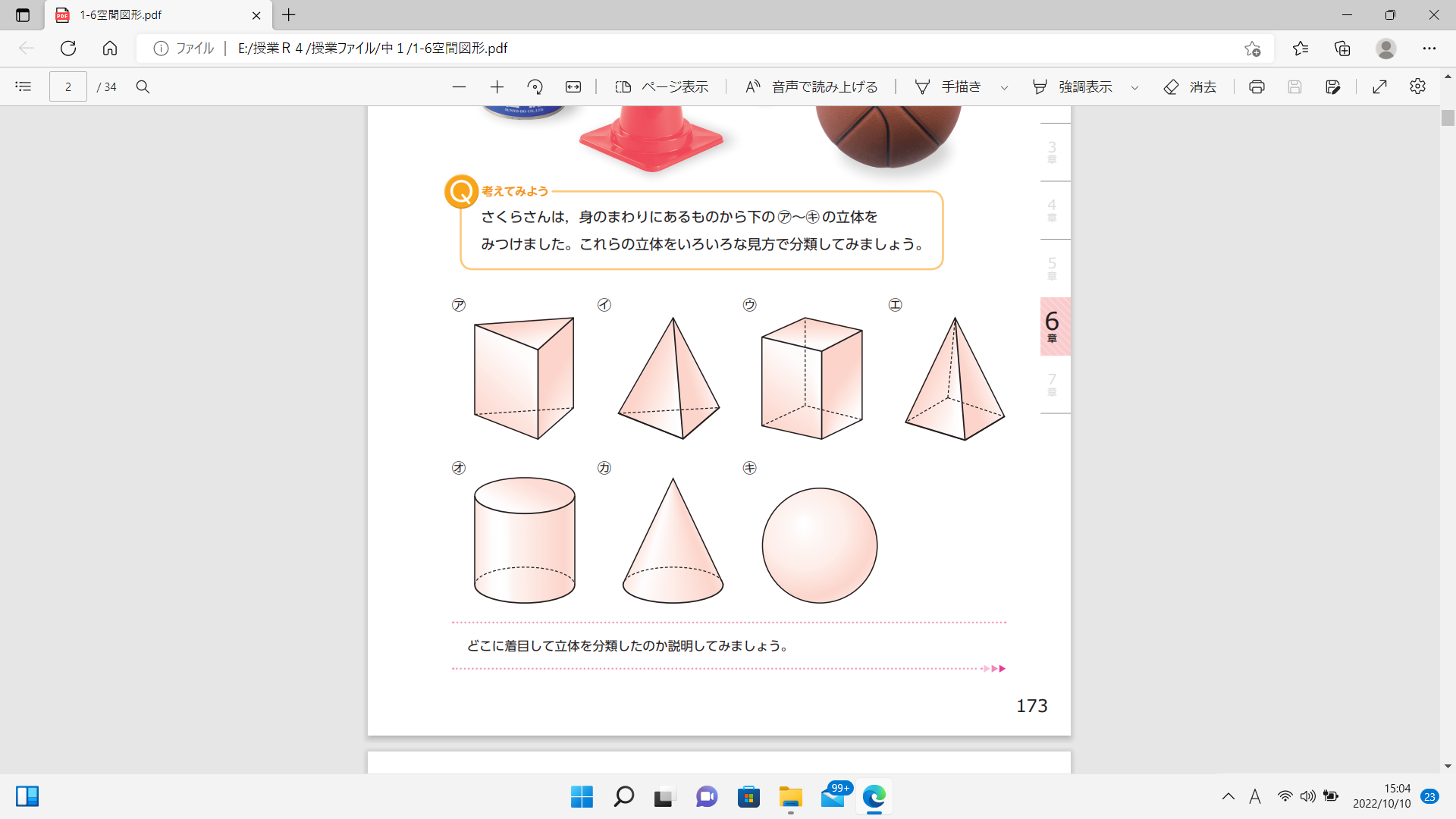 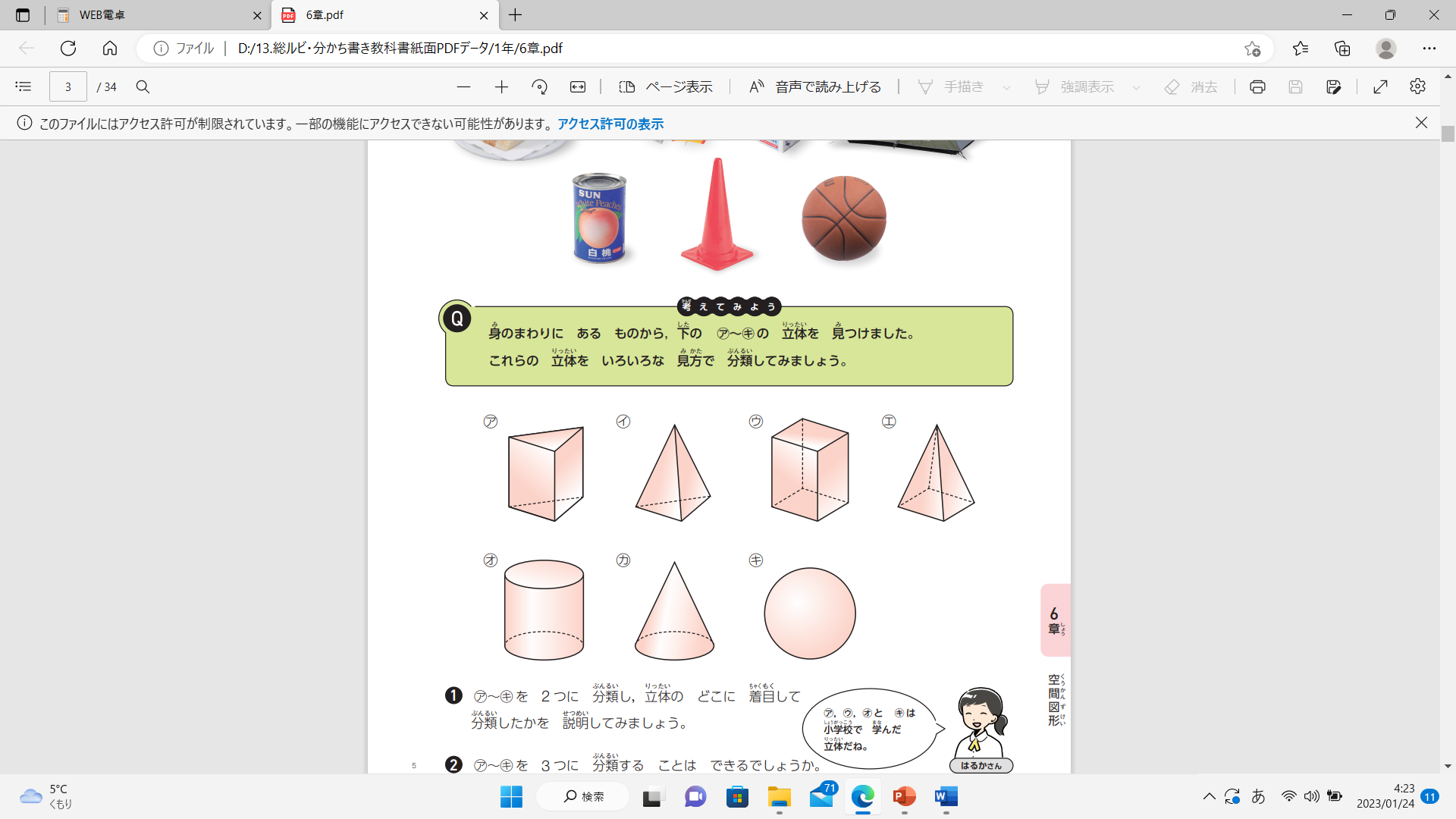 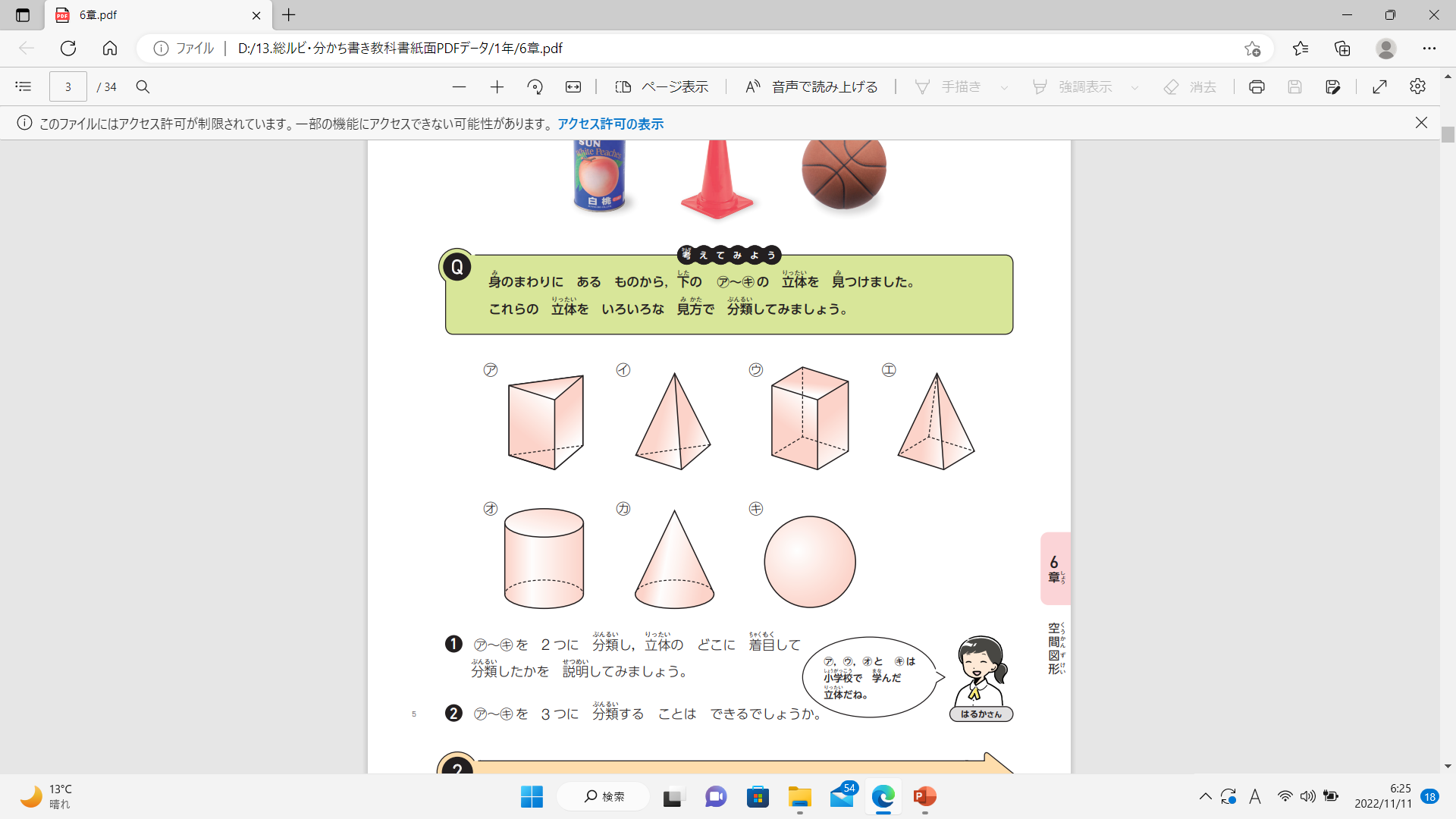 円すい
三角すい
六角すい
四角すい
暗　空
組み立てると　どの立体？
Q ９
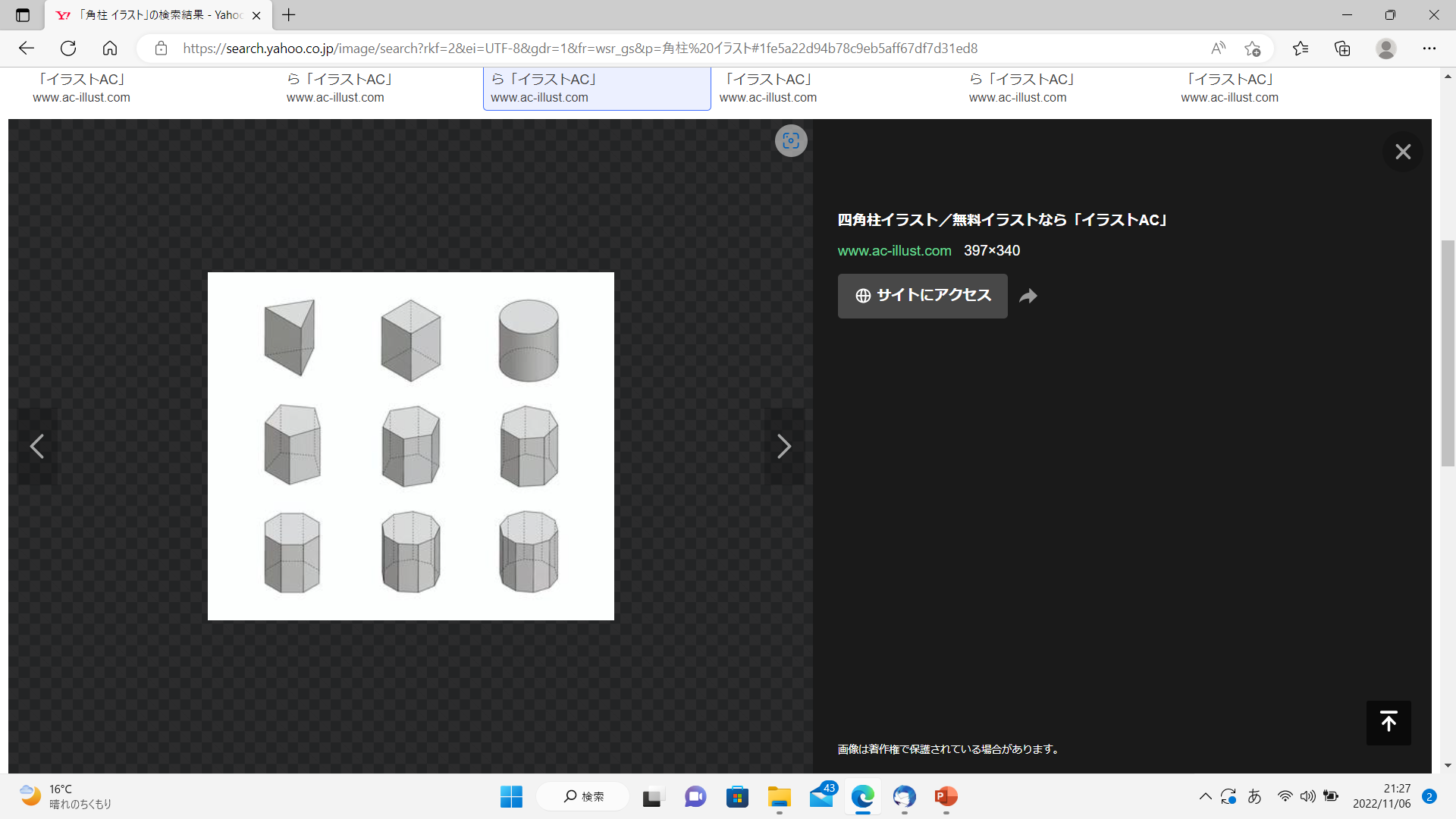 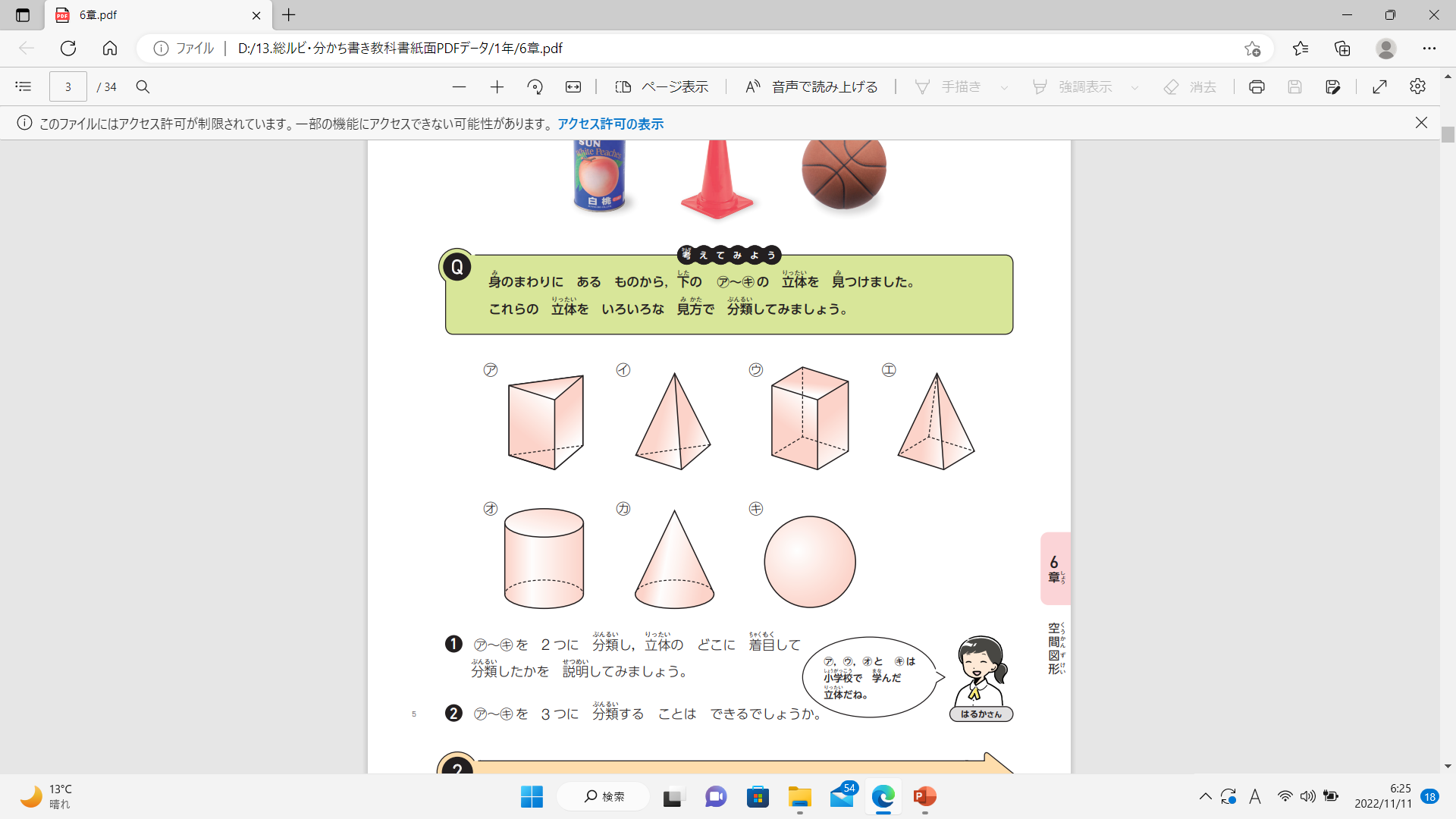 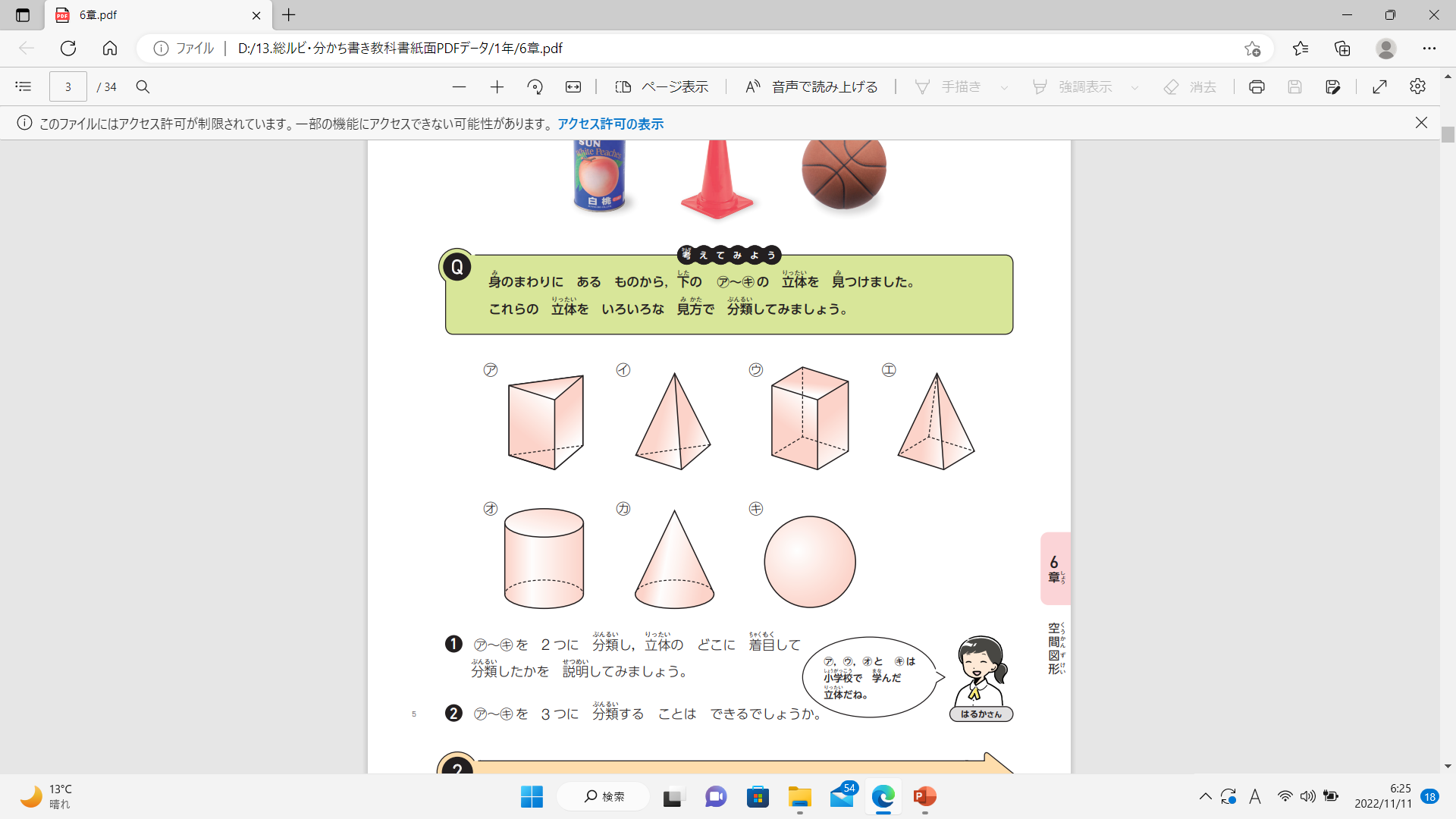 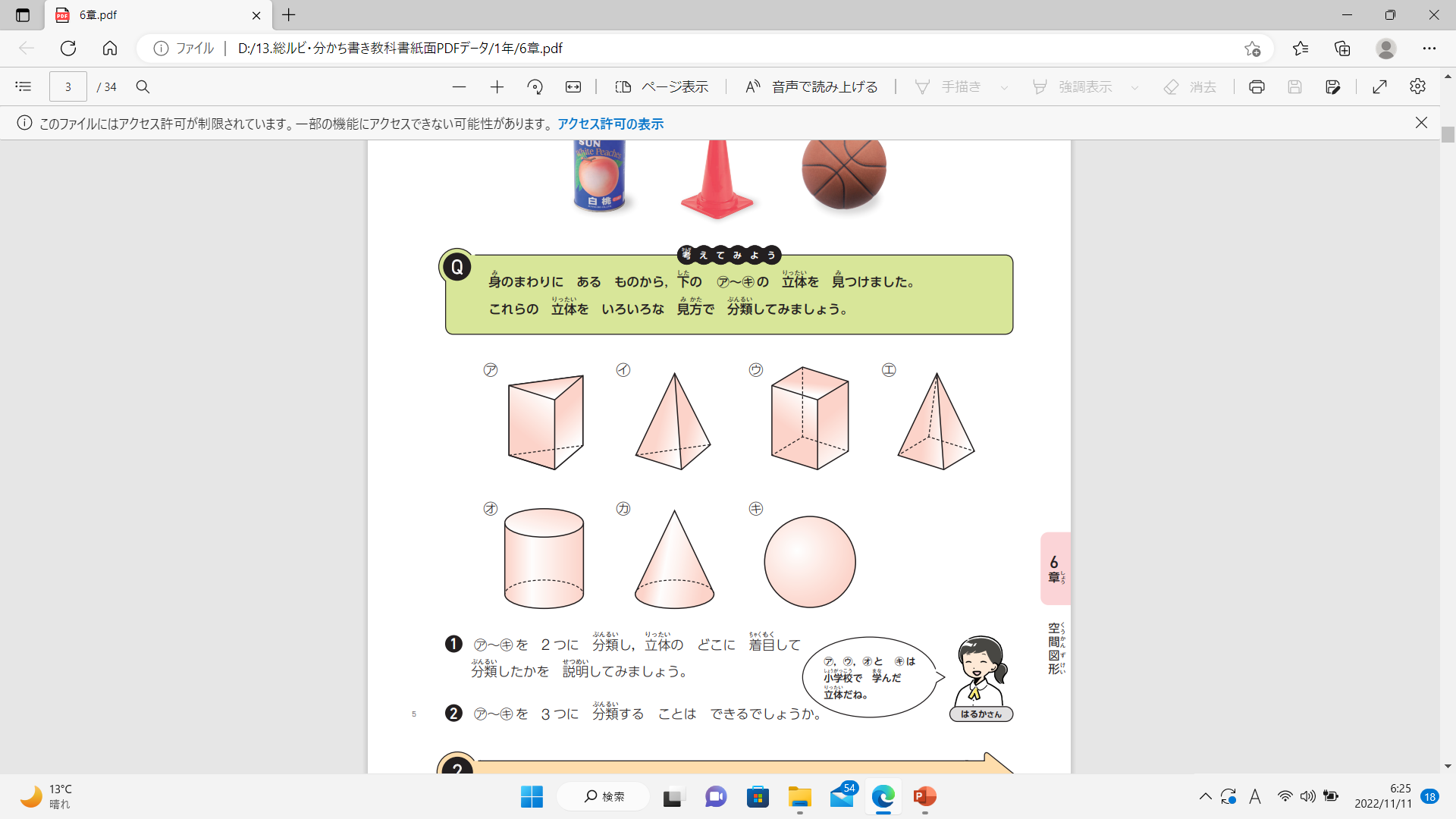 四角柱
円　柱
三角柱
六角柱
暗　空
組み立てると　どの立体？
Q 10
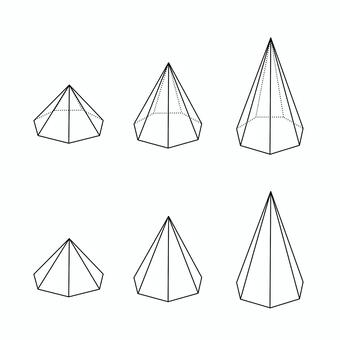 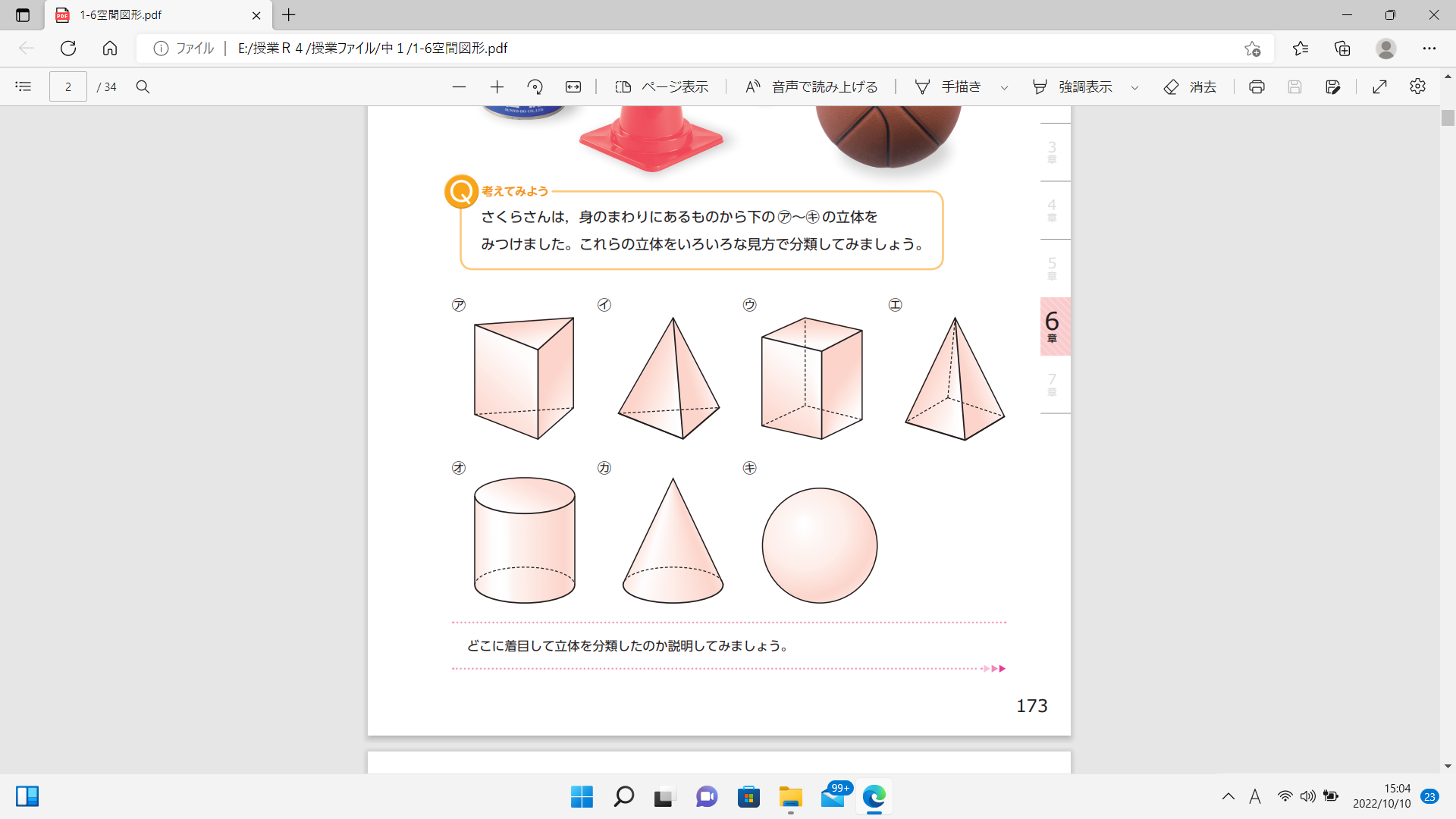 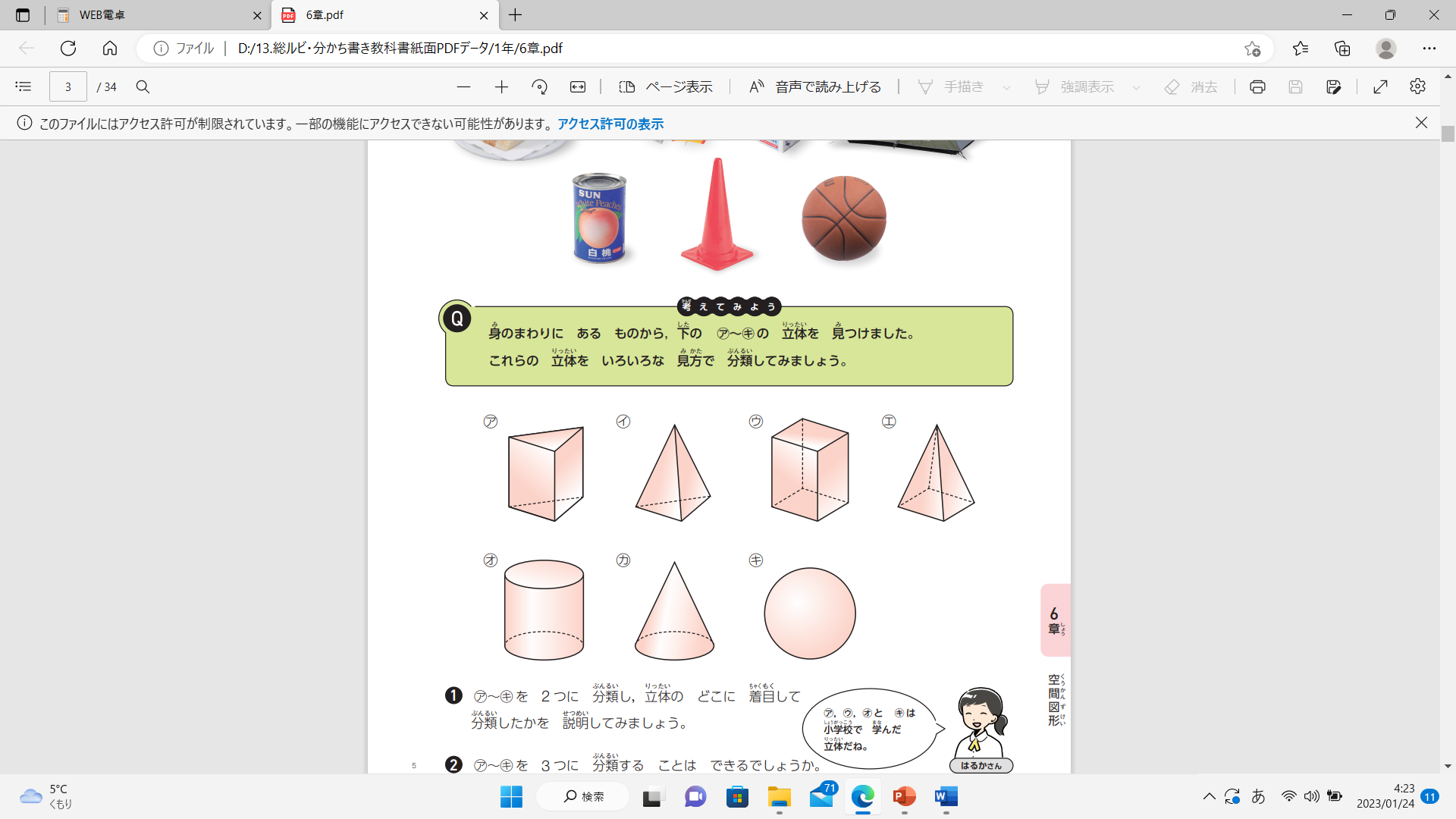 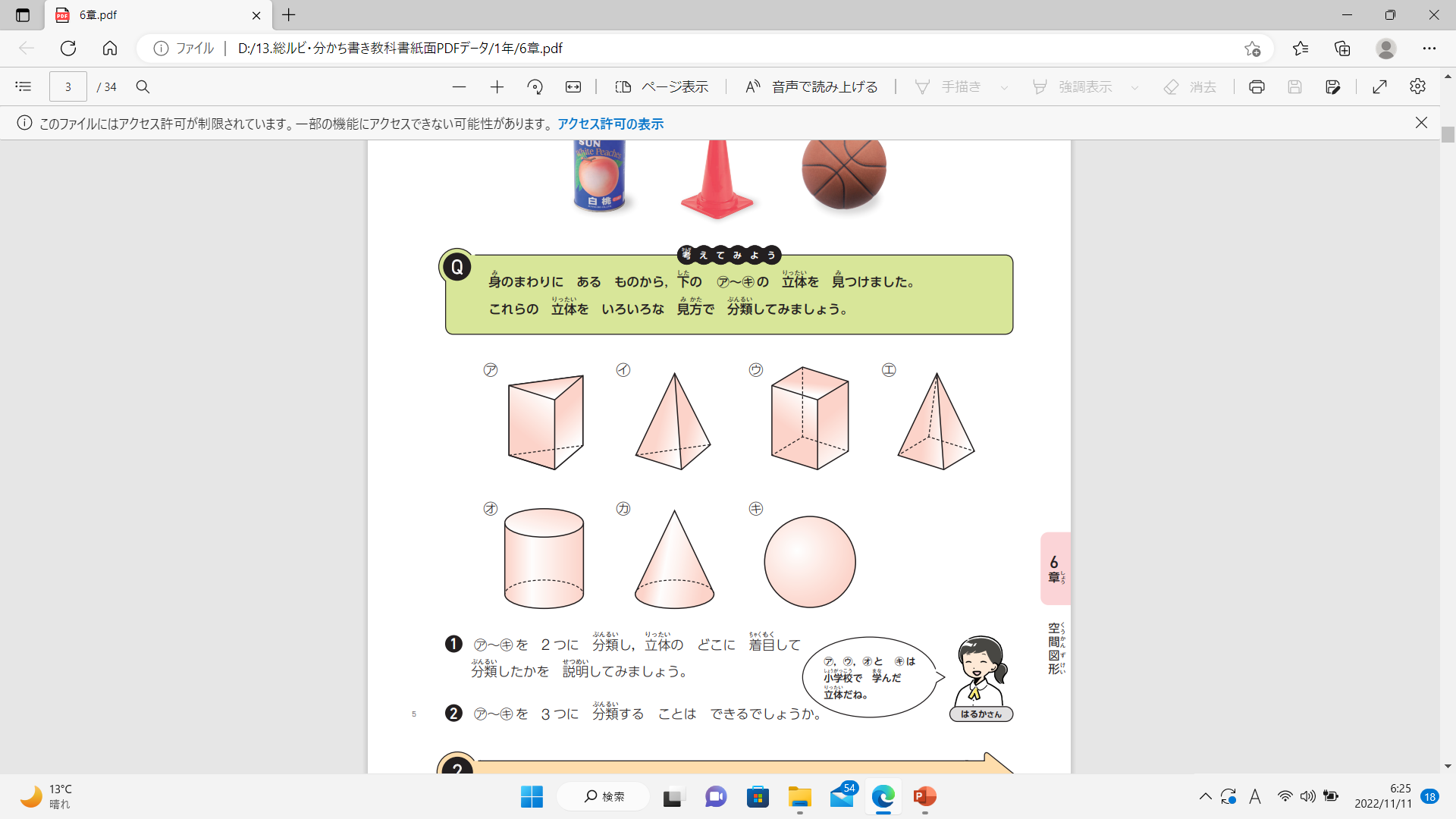 円すい
三角すい
六角すい
四角すい